Story-Writing Prompt 1
The Gaggle of Geese
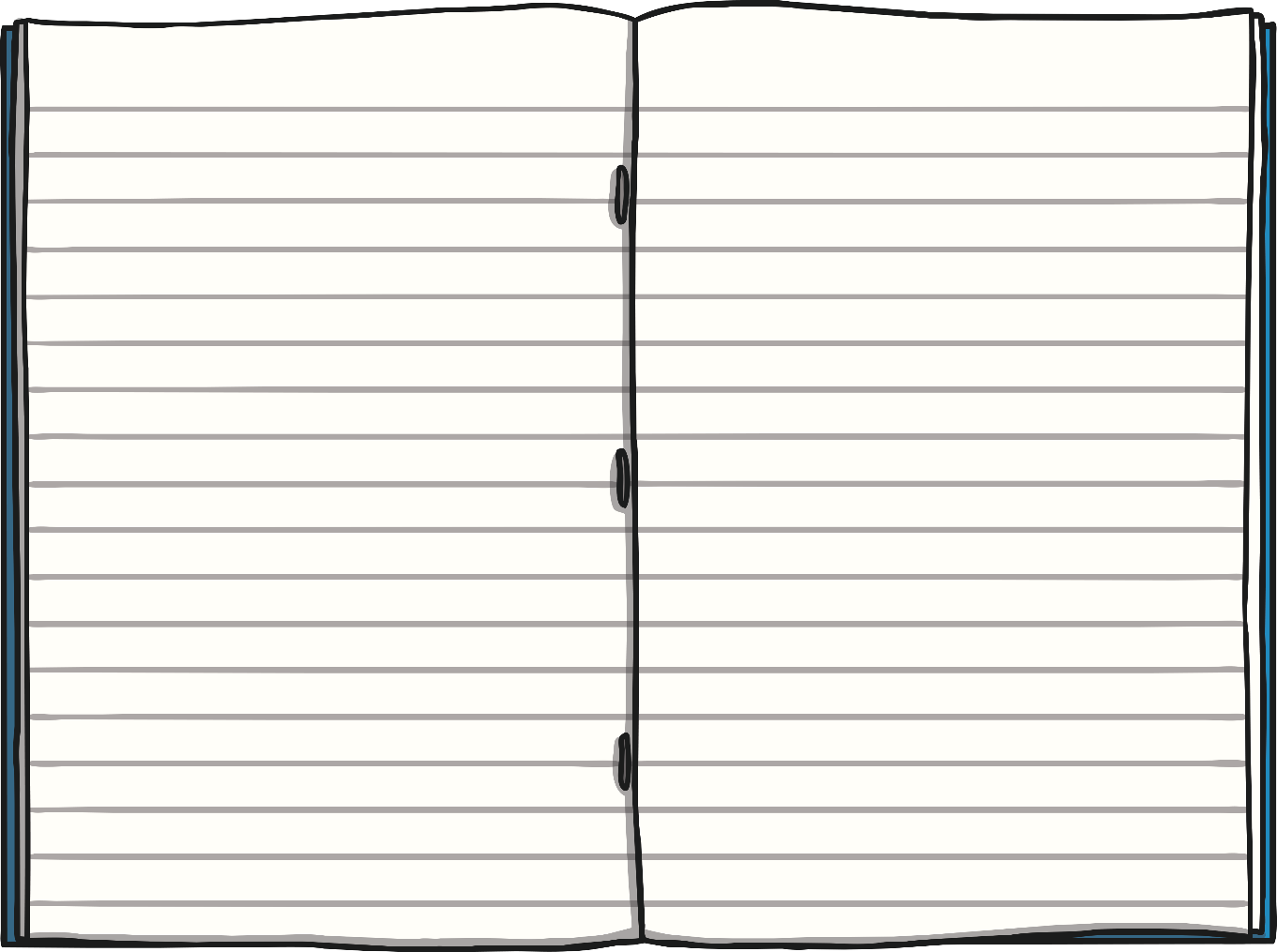 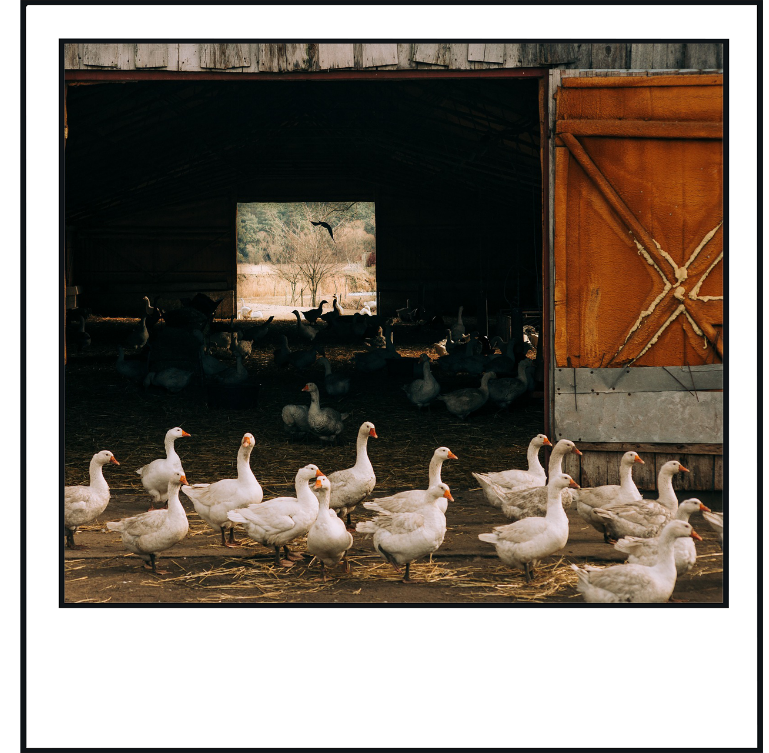 Use this picture to write
a story.
Show Picture
Next
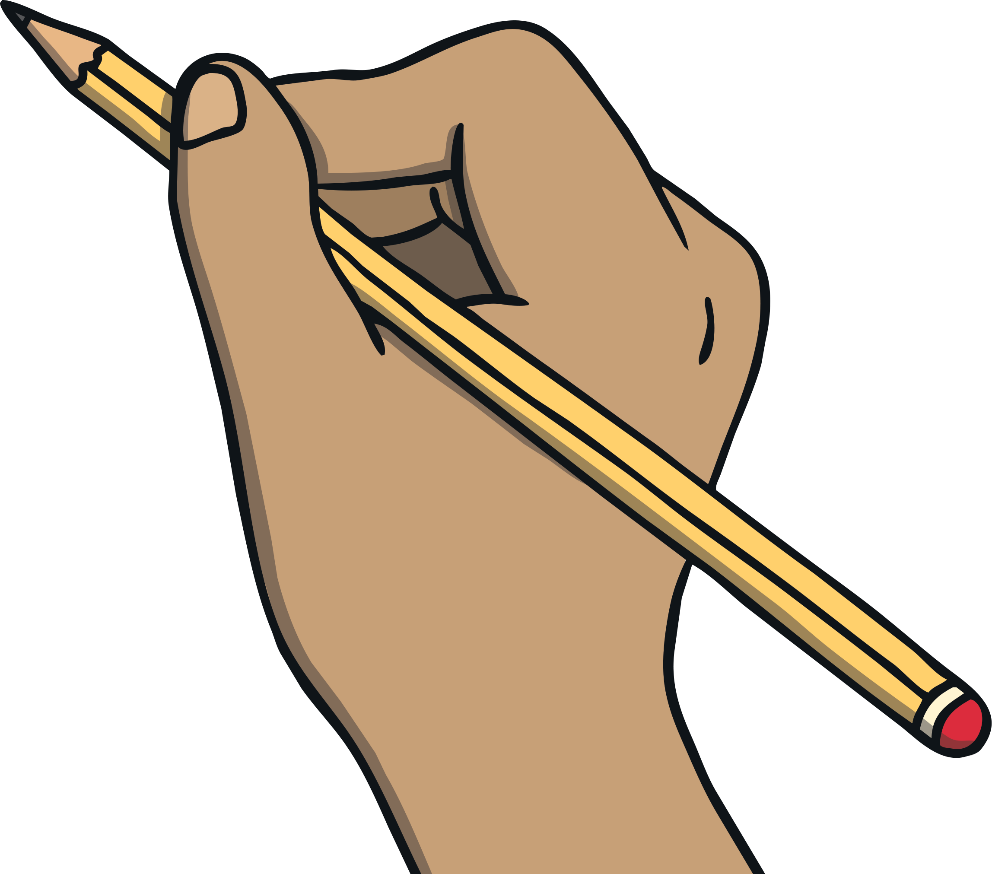 Your story must include a problem that involves a pond.
Story-Writing Prompt 2
Write a Letter
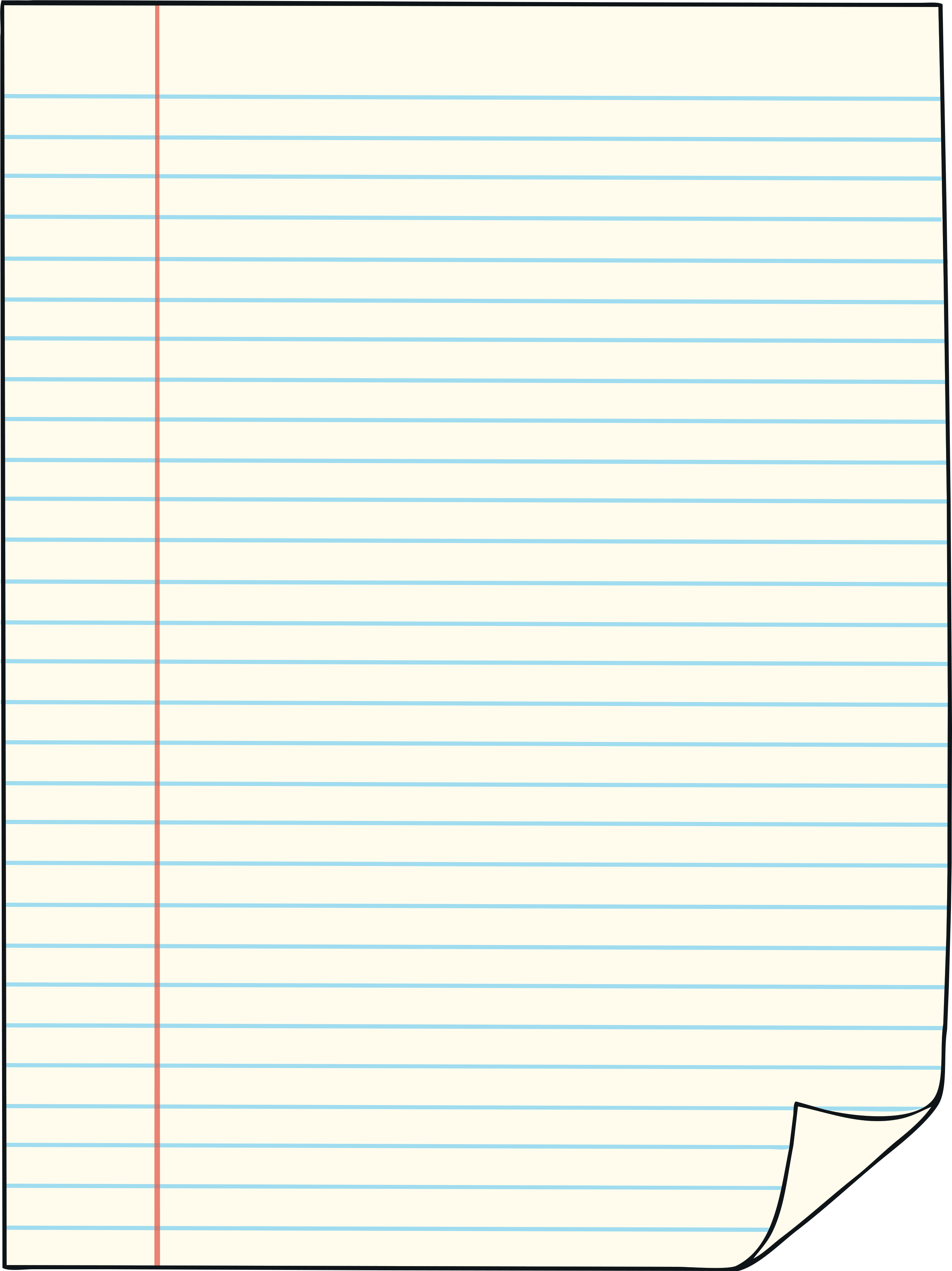 Write a letter to somebody that you have
not seen in a while.
In your letter, tell them about what you
Next
have done since you last saw each other.
Remember to ask them about their life, too.
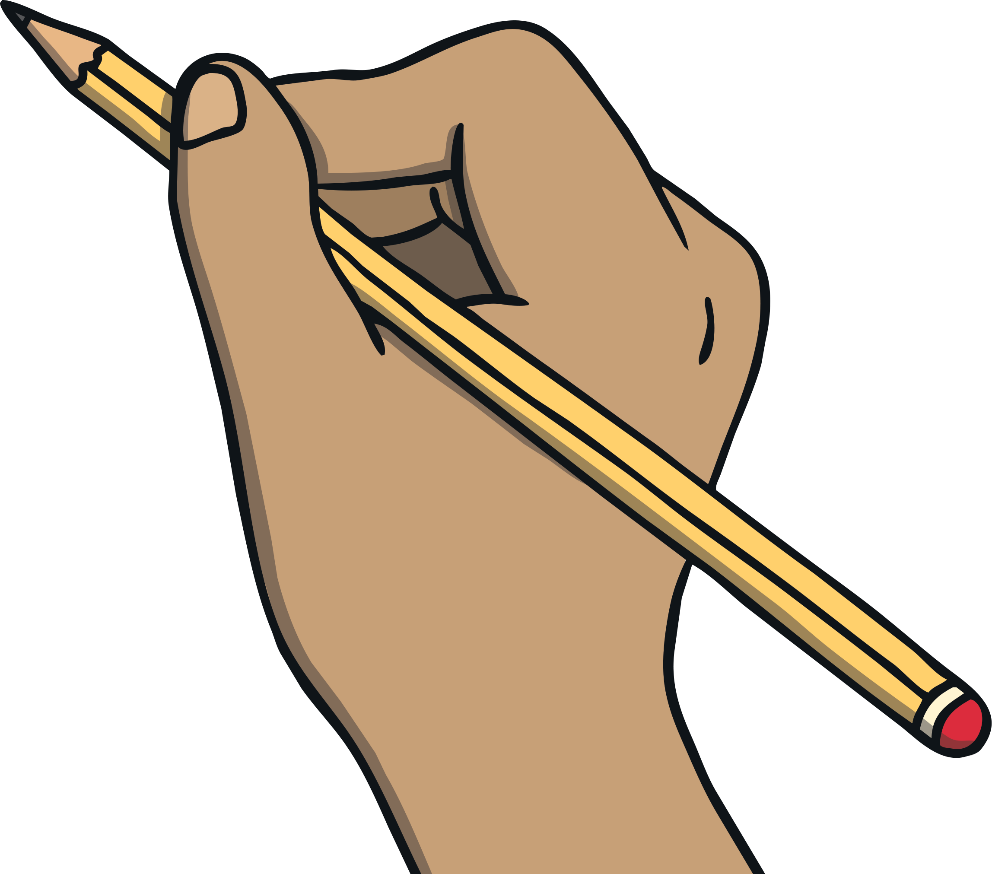 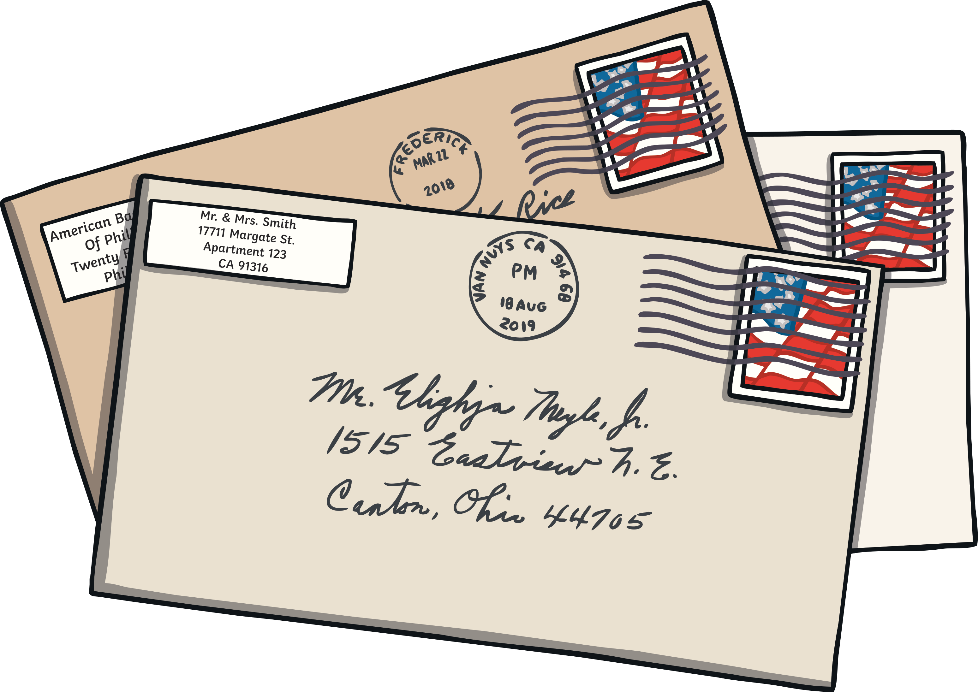 Story-Writing Prompt 3
My Happy Day
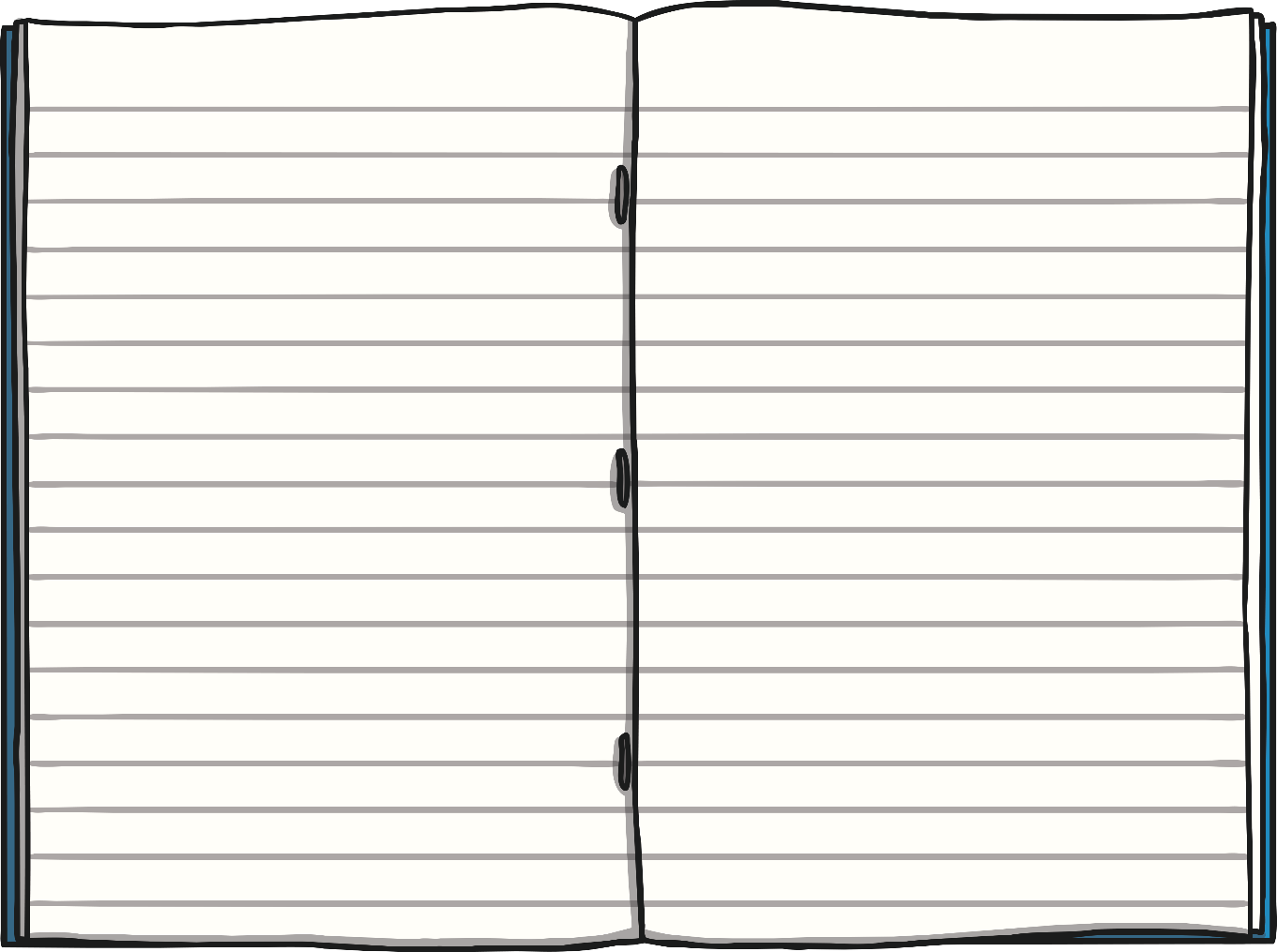 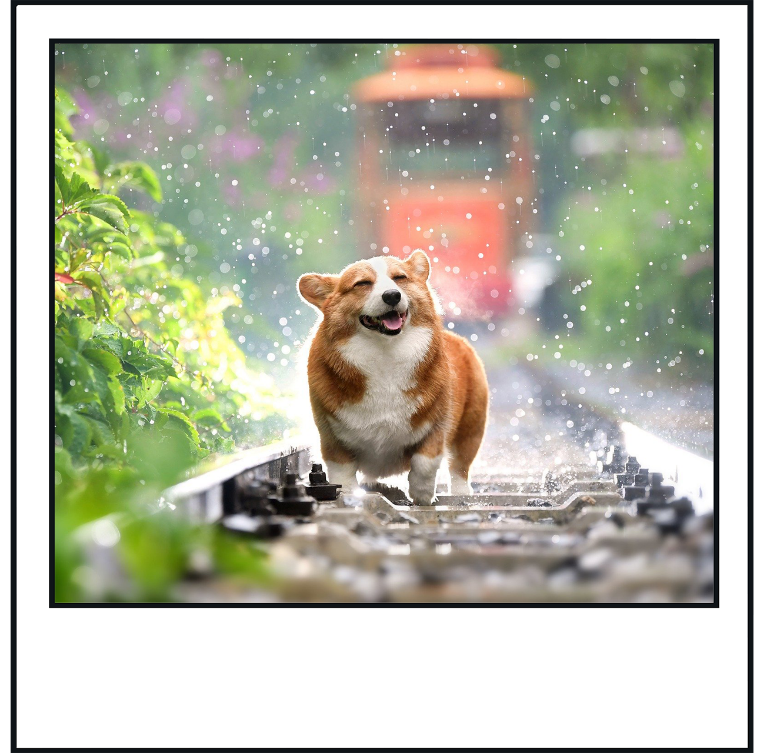 Use this picture to write
a poem.
Show Picture
Next
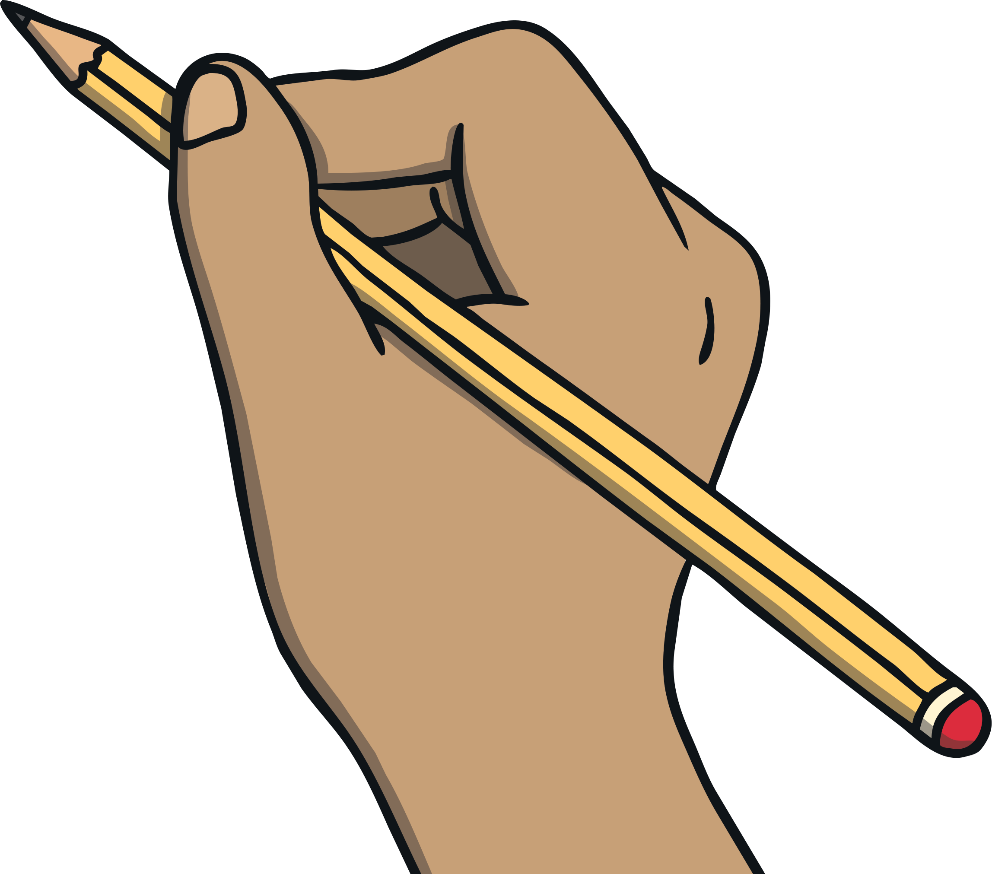 Your poem should be a shape poem. It does not have to rhyme.
Story-Writing Prompt 4
The Magic Tap
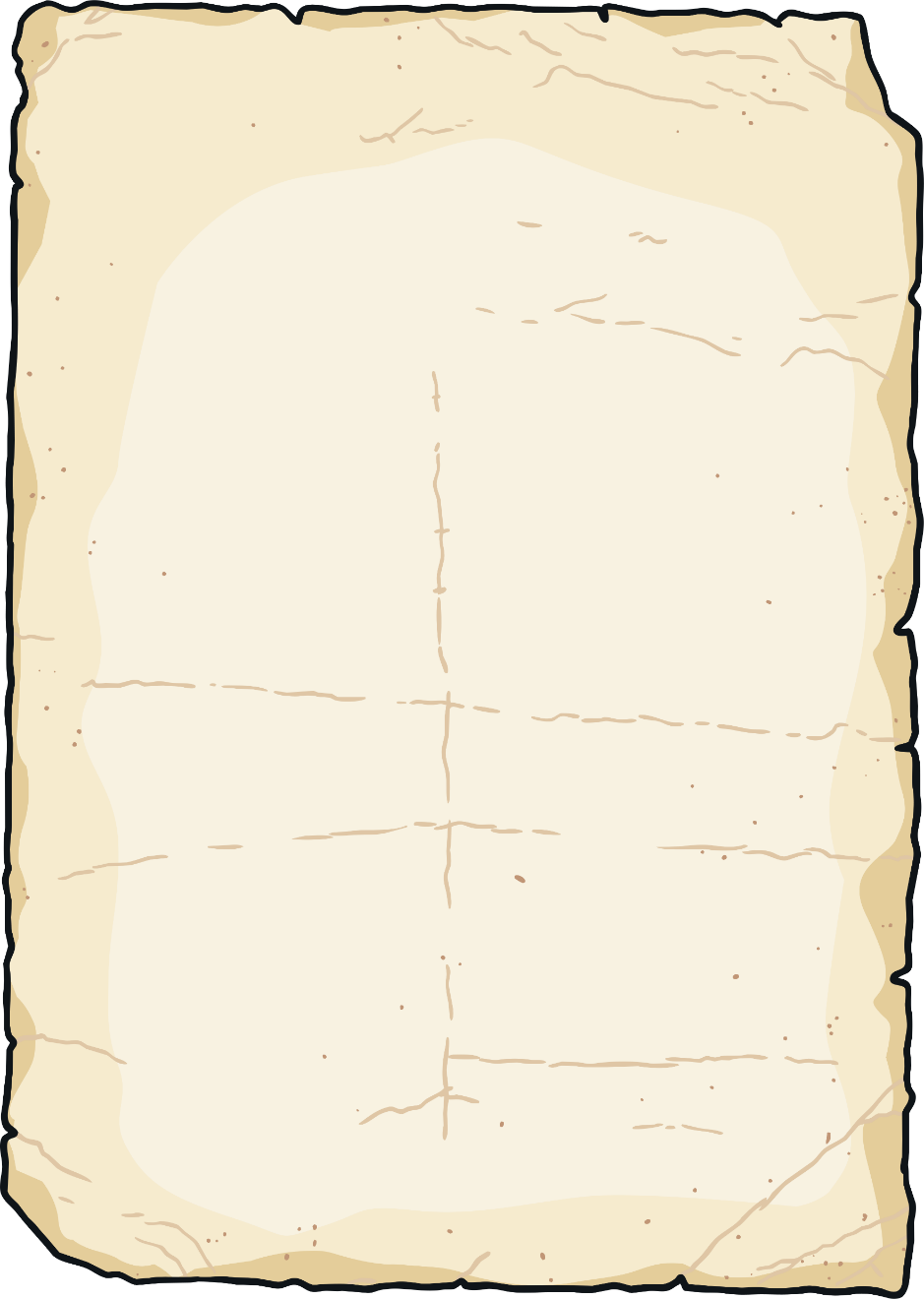 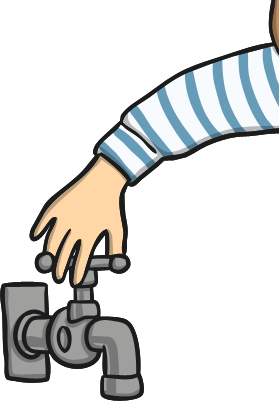 Next Step
Next
Something very strange happened to me when
I turned on the tap to wash my hands.
Instead of water…
Continue the story.
What will come out of the tap?
What will happen because of that?
Story-Writing Prompt 5
Horrid Hotel
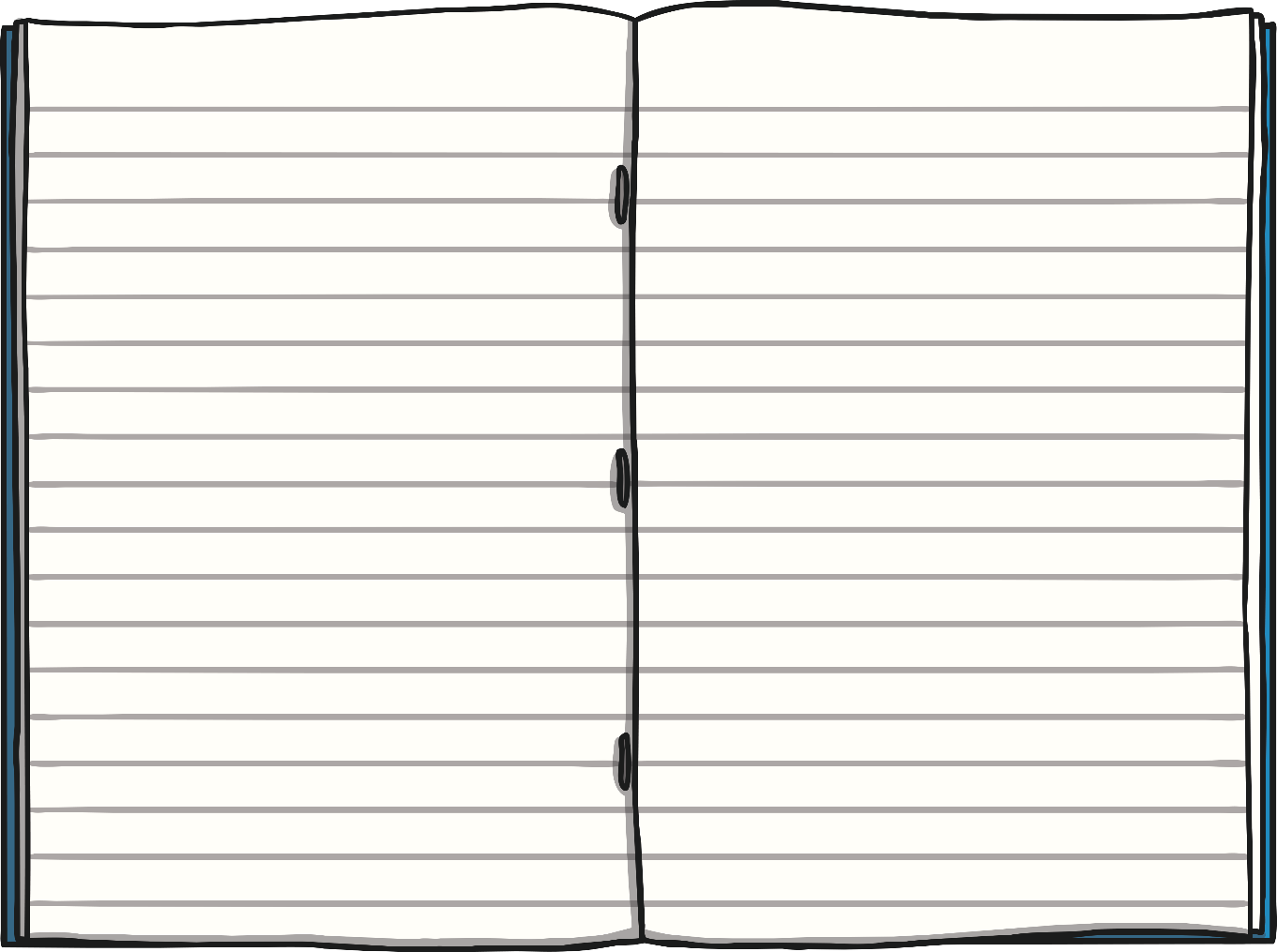 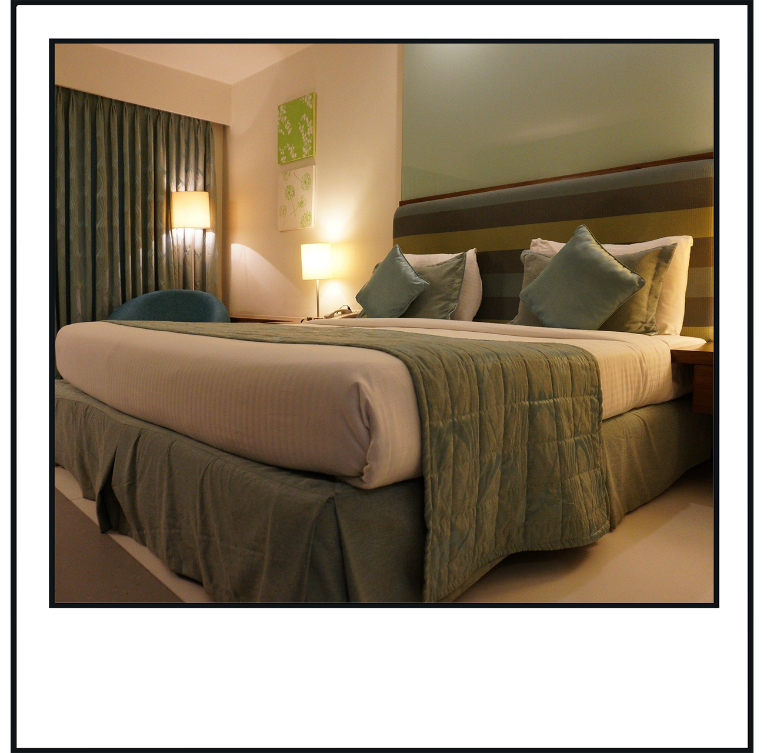 Use this picture to write
a pretend recount.
Show Picture
Next
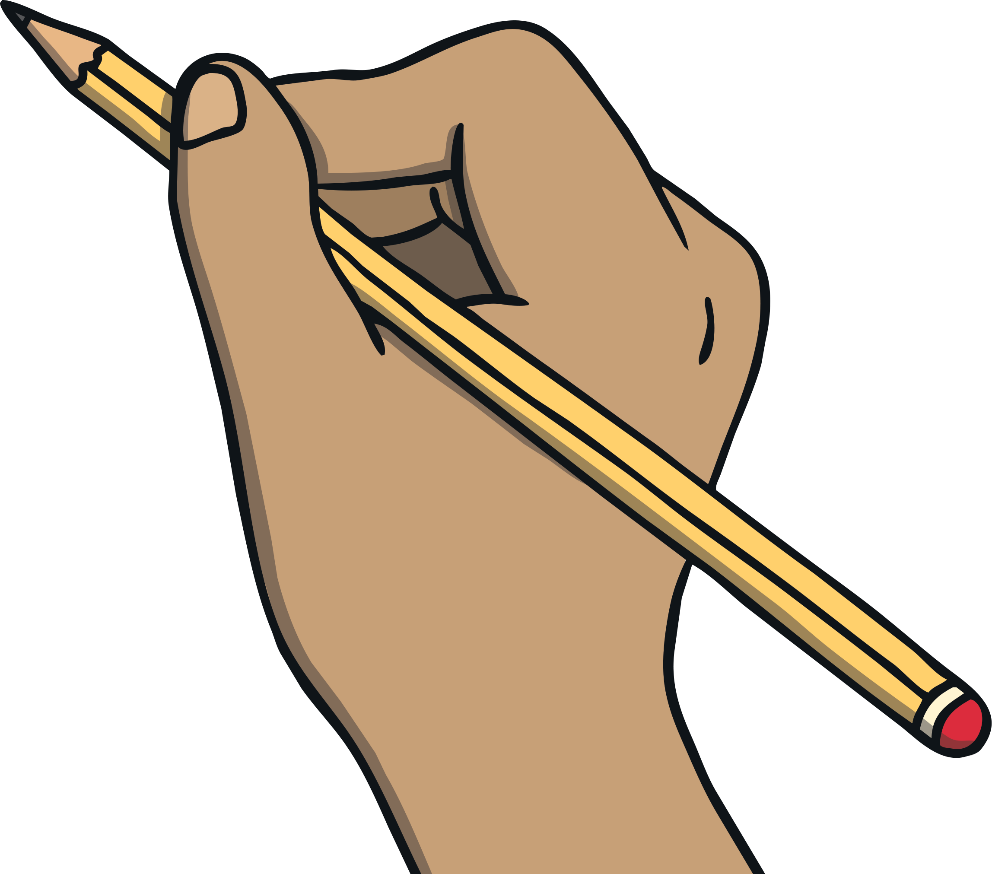 Your recount should explain what happened on the night that you stayed at the Horrid Hotel.
Story-Writing Prompt 6
Write a Postcard
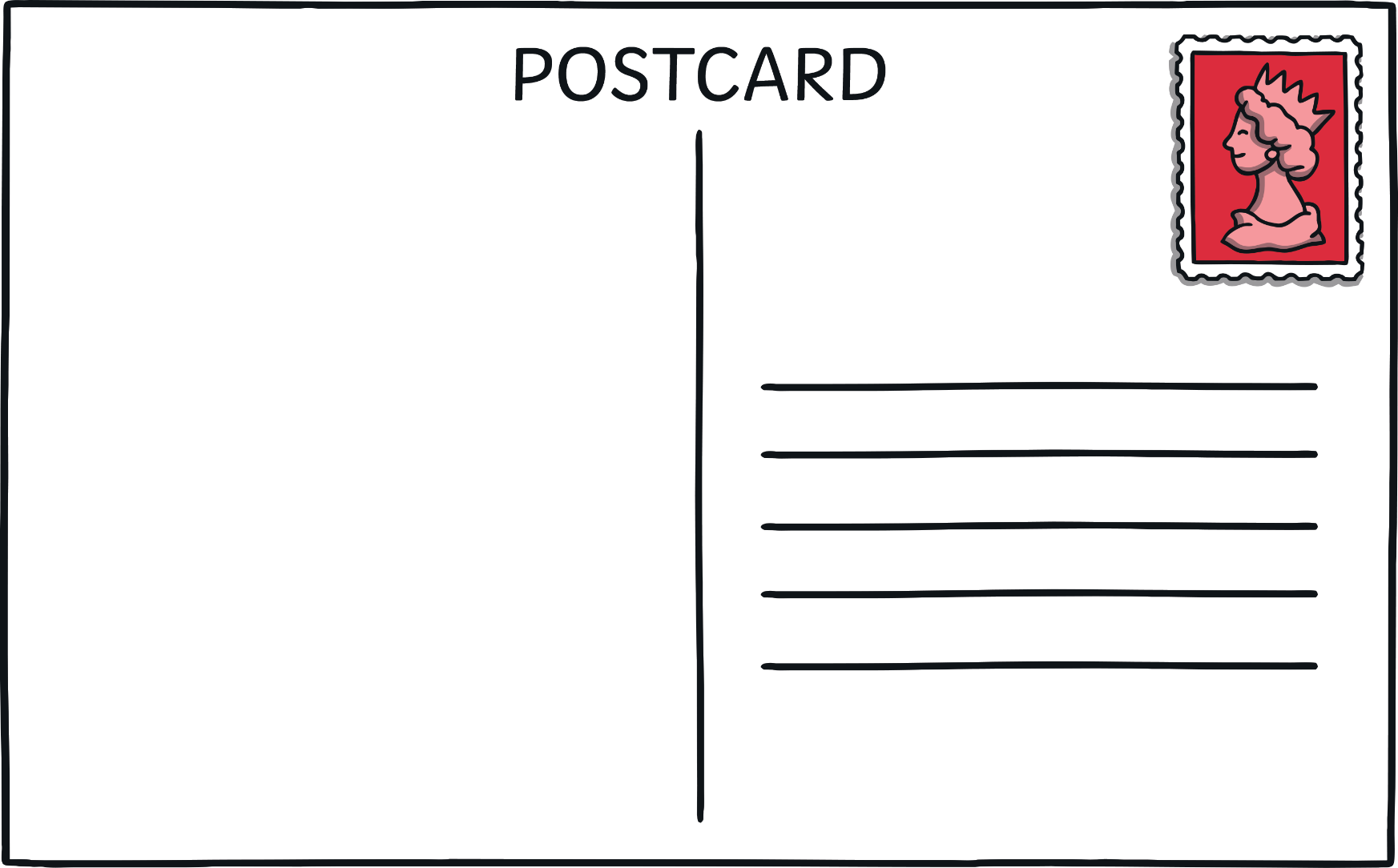 Pretend that you are on your dream holiday.
Next
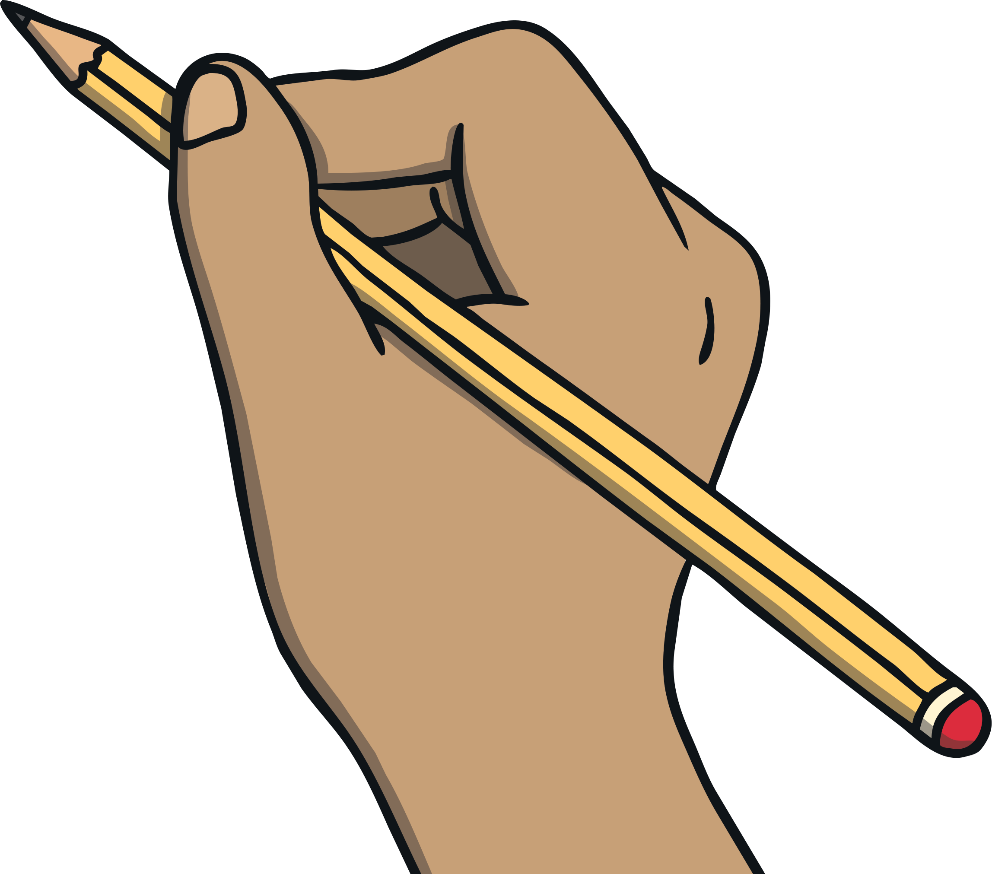 Write a postcard to someone you know telling them about everything you have done.
Remember to describe where you are.
Story-Writing Prompt 7
SPLASH!
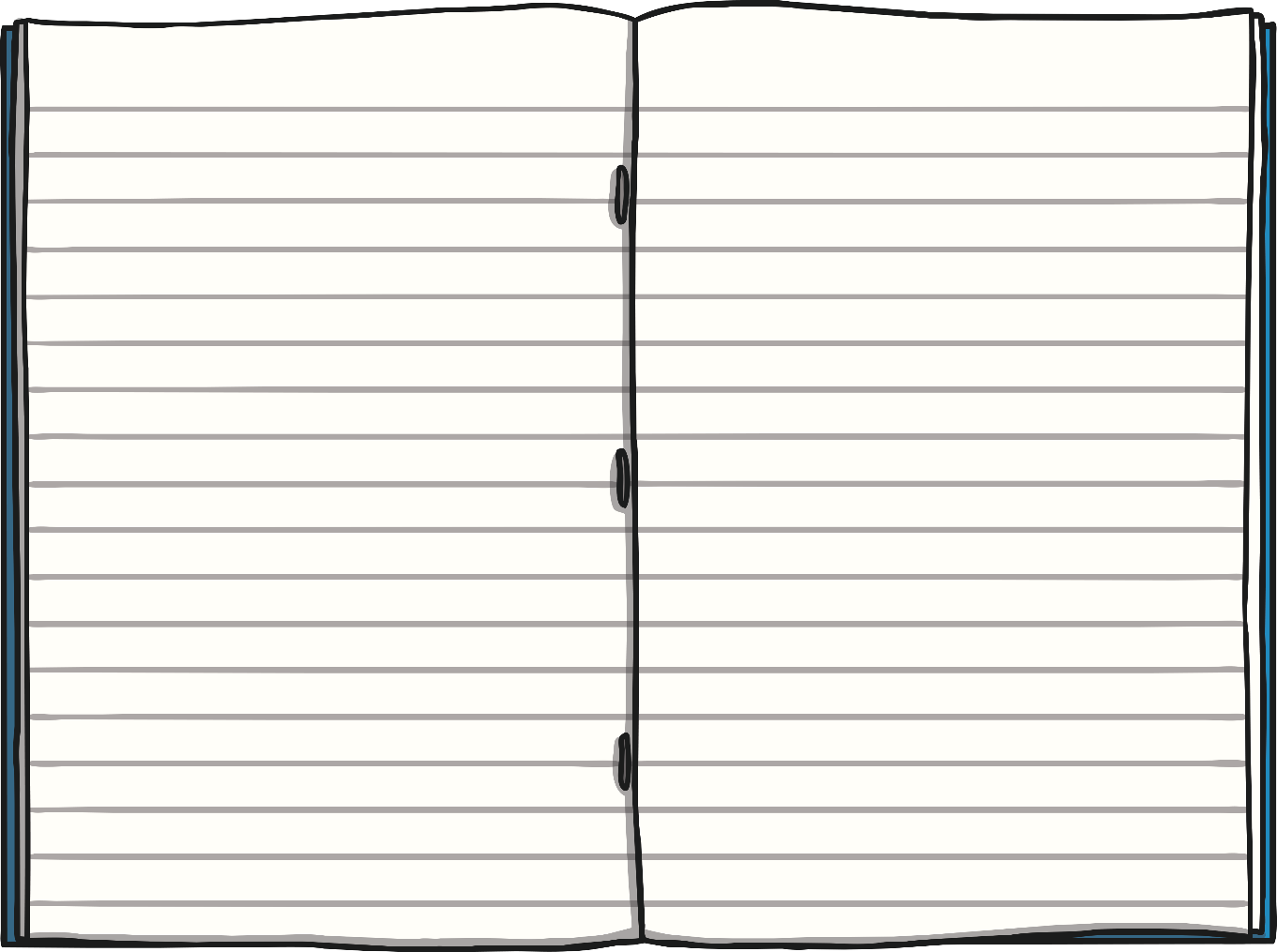 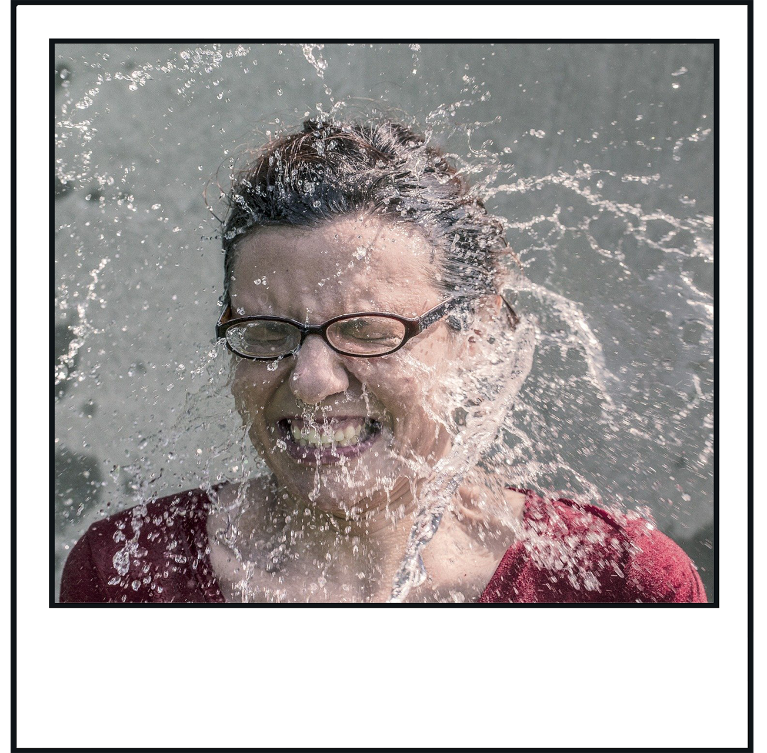 Use this picture to write
a story.
Show Picture
Next
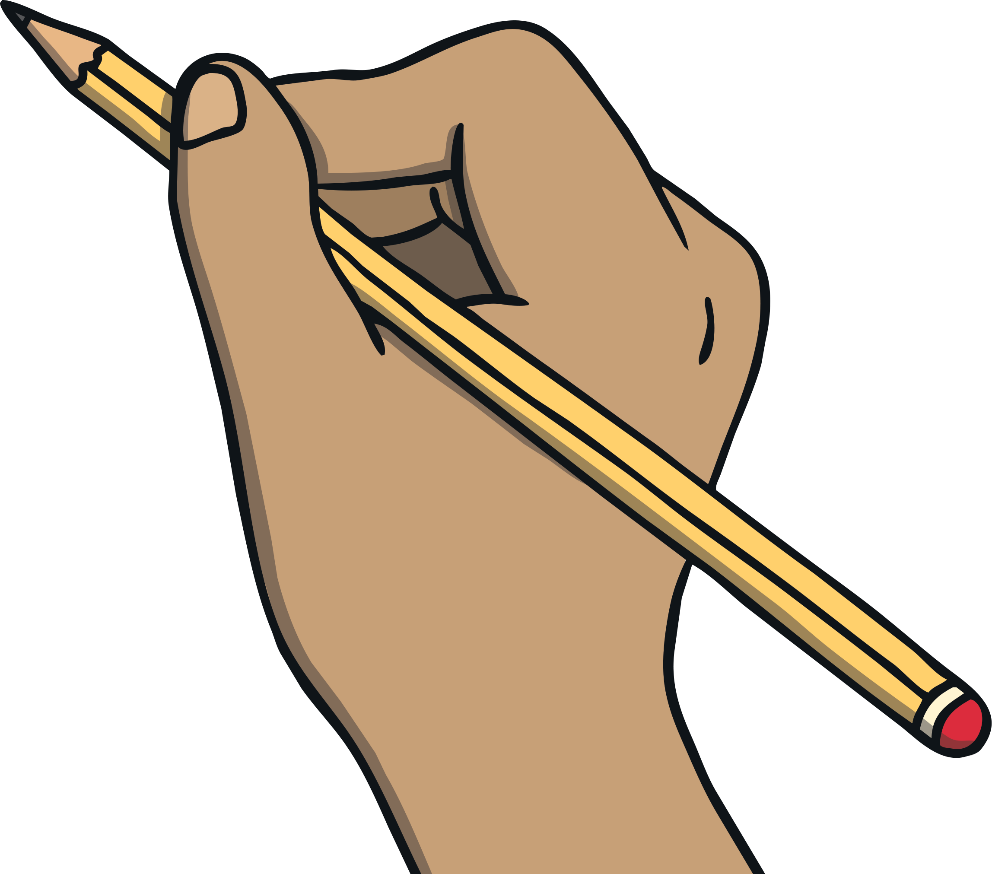 Your story must include a balloon, a map and a tree.
Story-Writing Prompt 8
One Spooky Night
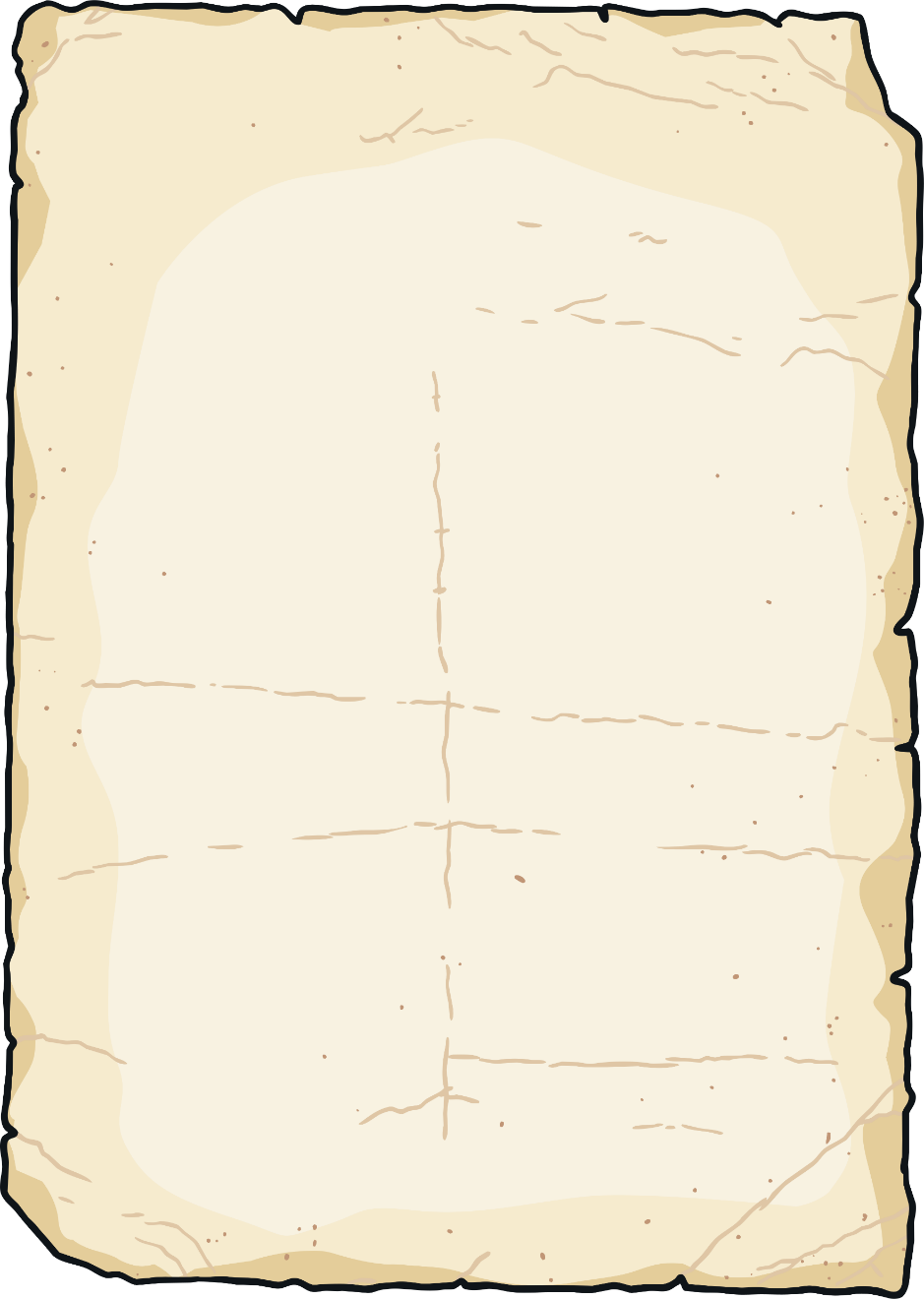 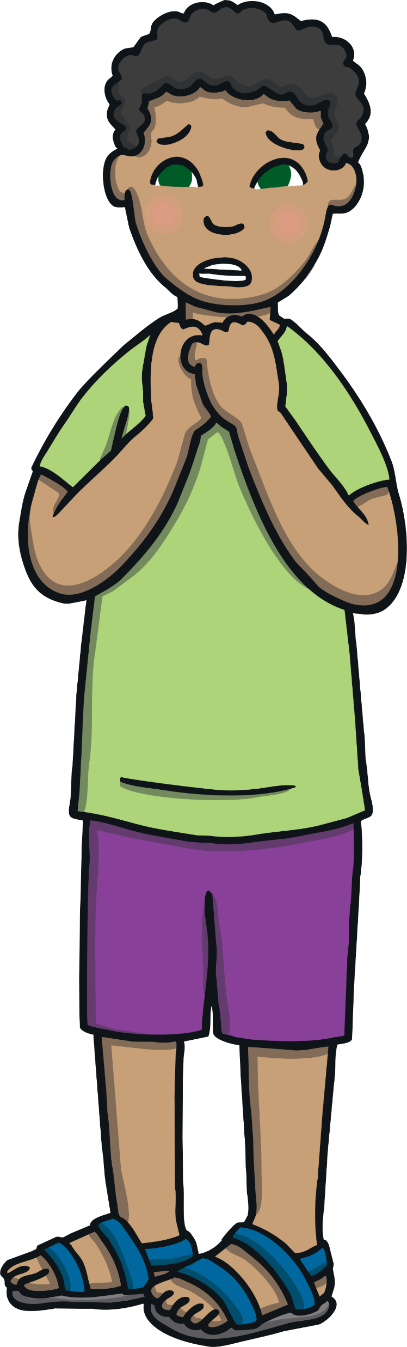 Next Step
Next
Last night was the spookiest night of my life!
You won’t believe what happened.
Continue the story.
Why was the night so spooky?
How did it turn out in the end?
Story-Writing Prompt 9
A Snowy Adventure
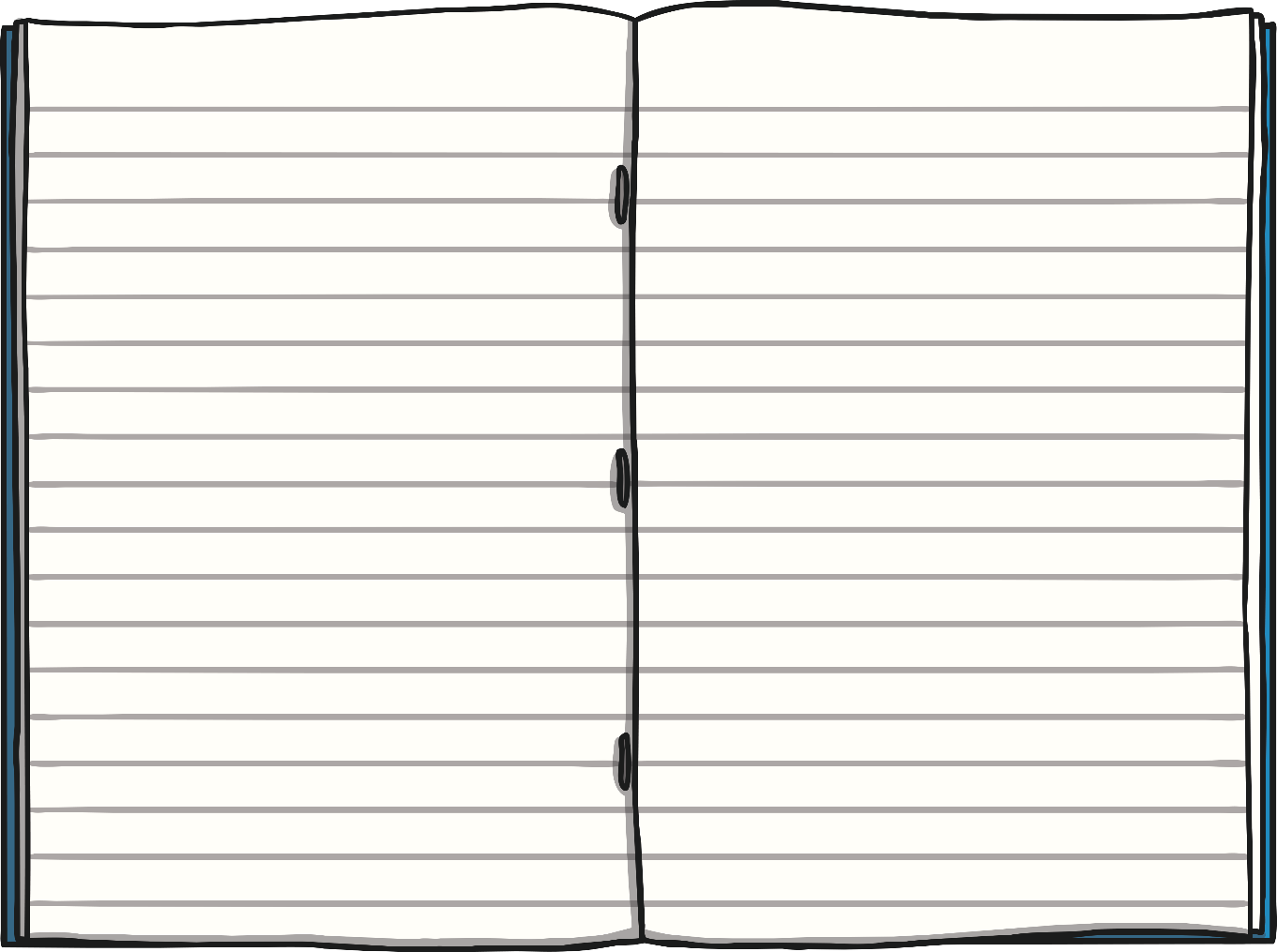 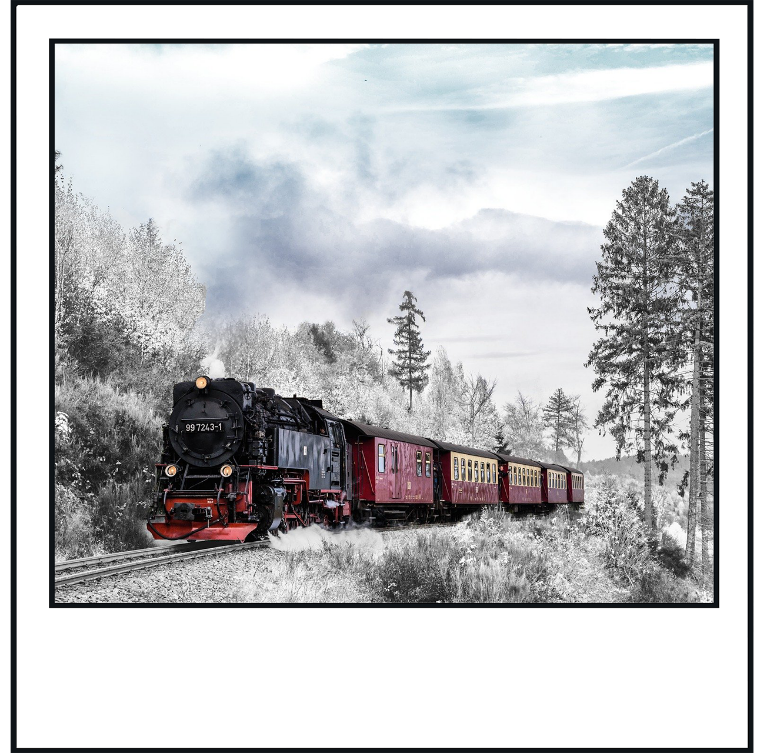 Use this picture to write
a poem.
Show Picture
Next
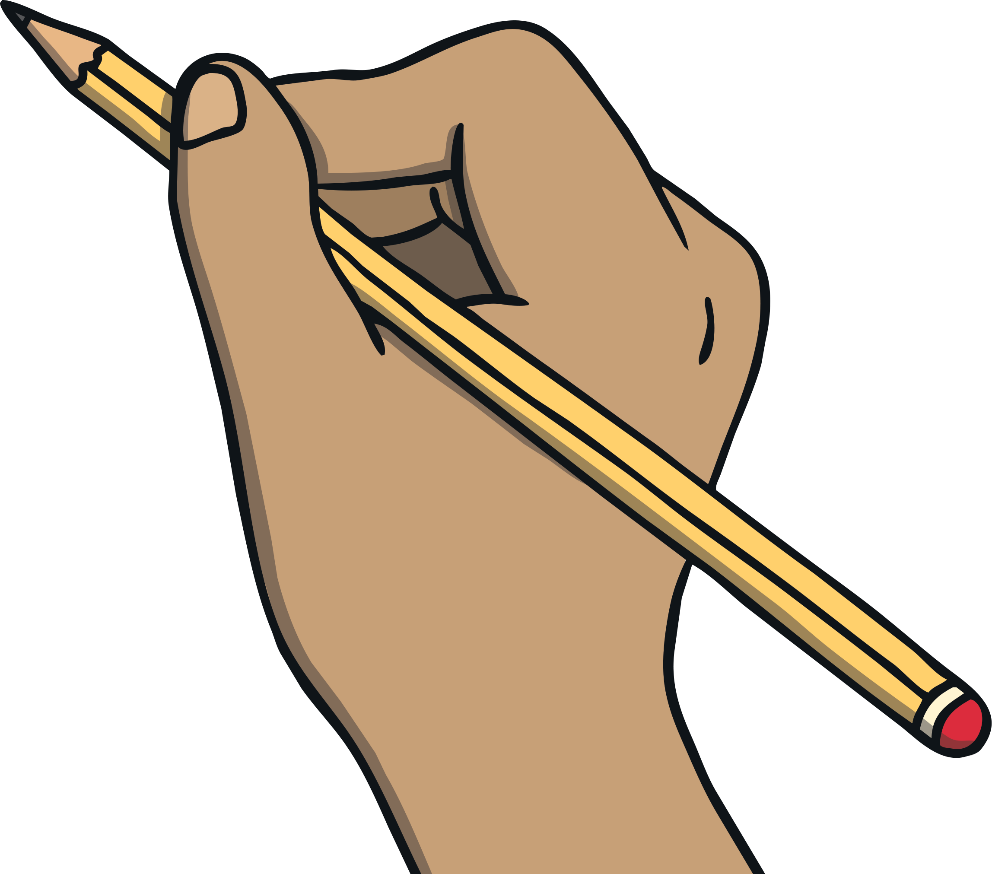 Your poem should be an acrostic poem. It does not have to rhyme.
Story-Writing Prompt 10
Make a Leaflet
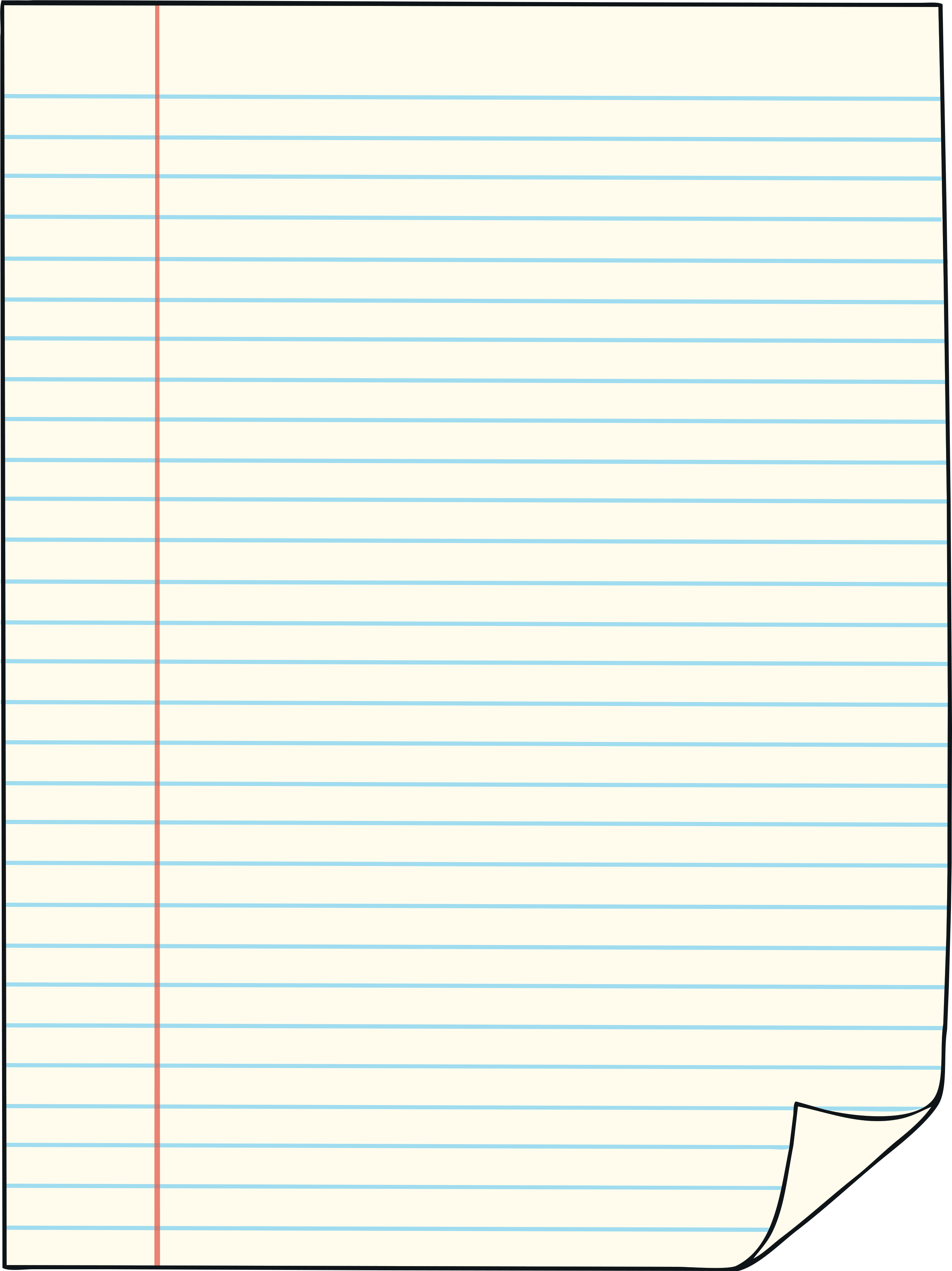 Pretend that your house is a place that people
would love to visit.
Make a leaflet telling tourists about all of the
Next
fun things you can do there. You can even
make some up!
Remember to include directions so they know
how to find you.
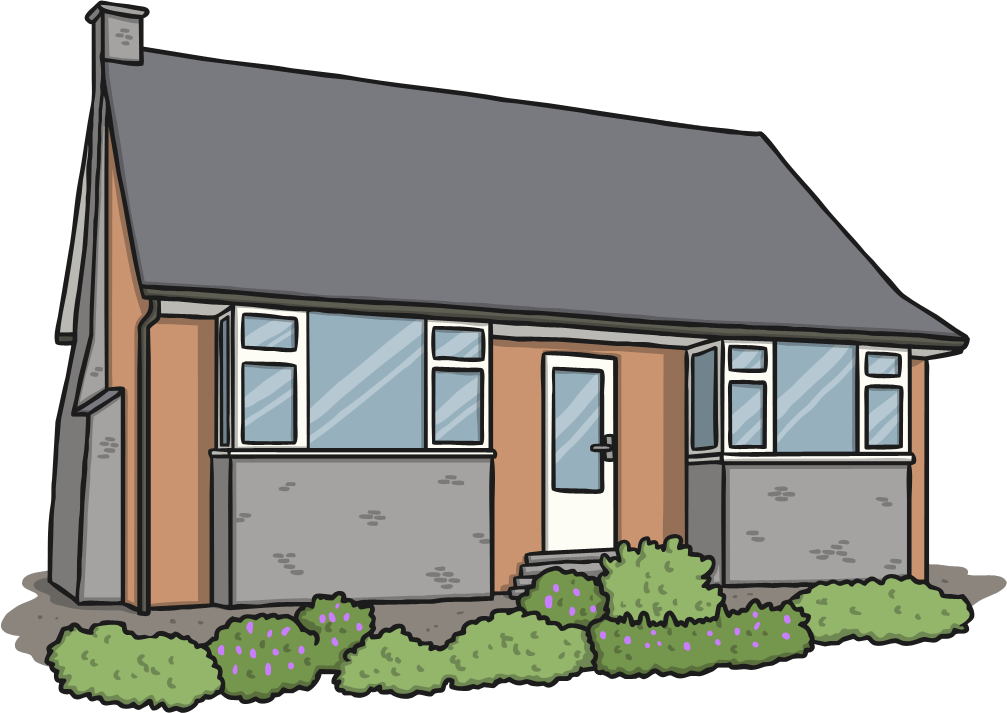 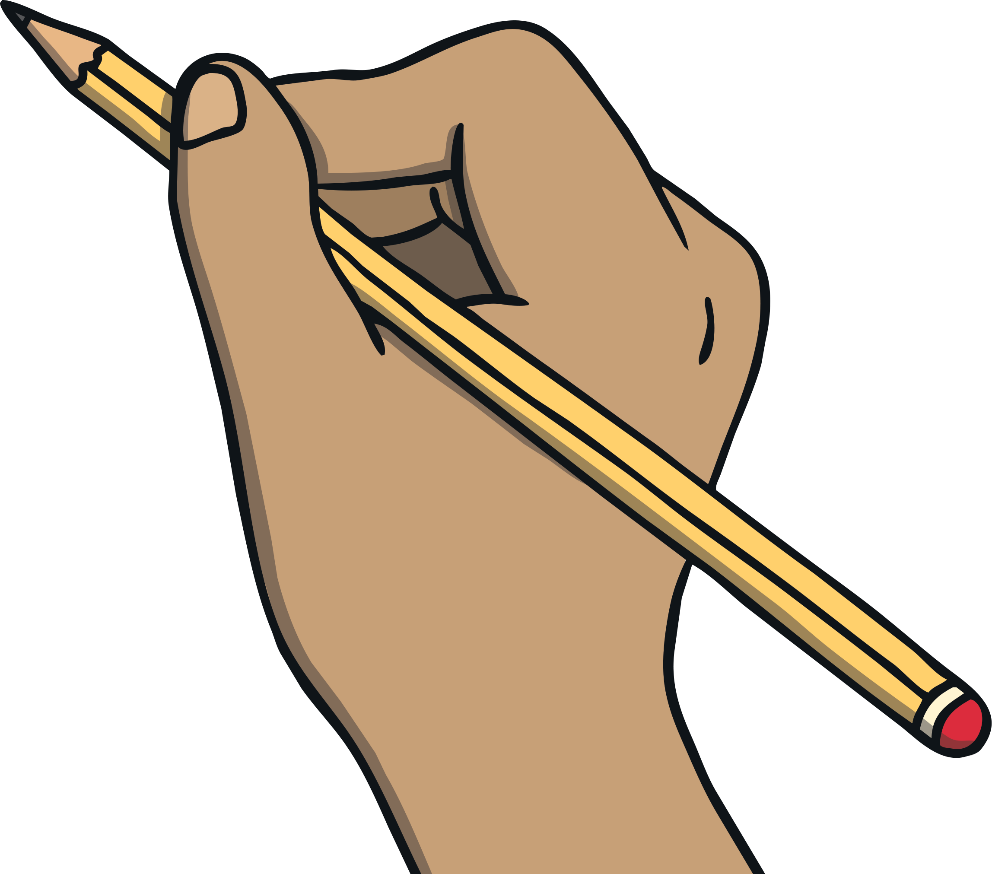 Story-Writing Prompt 11
An Interesting Meeting
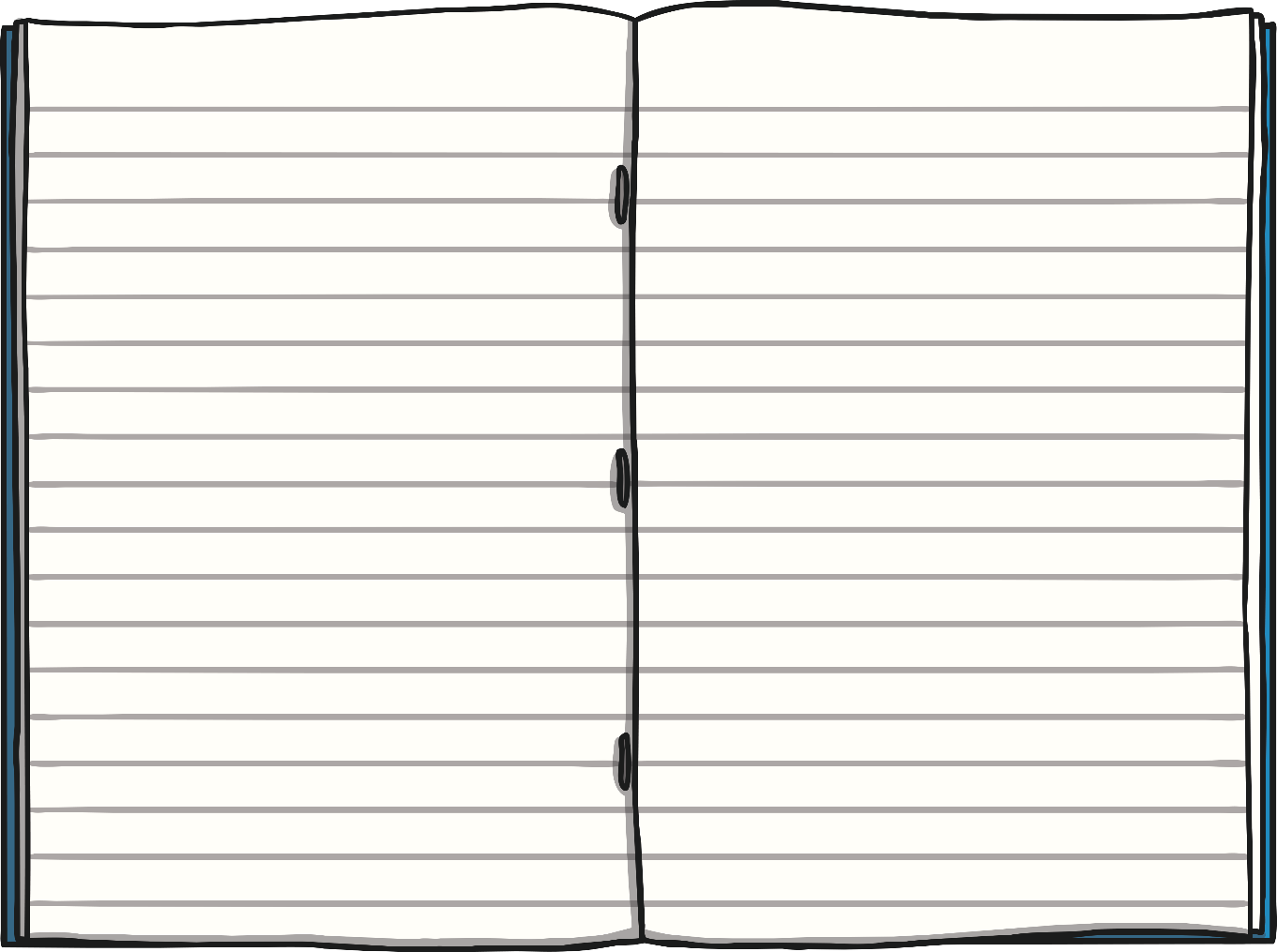 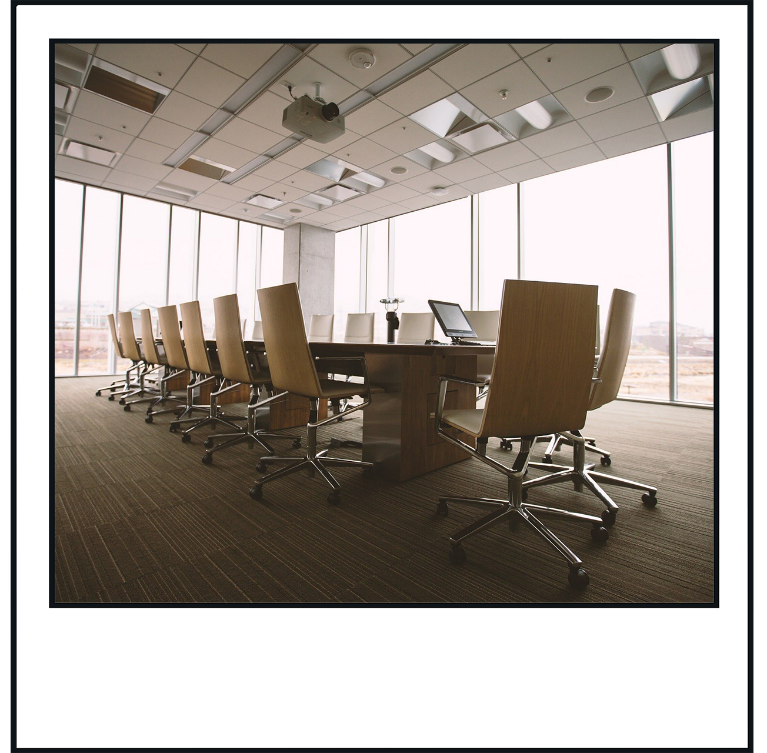 Use this picture to write
a pretend newspaper
report.
Show Picture
Next
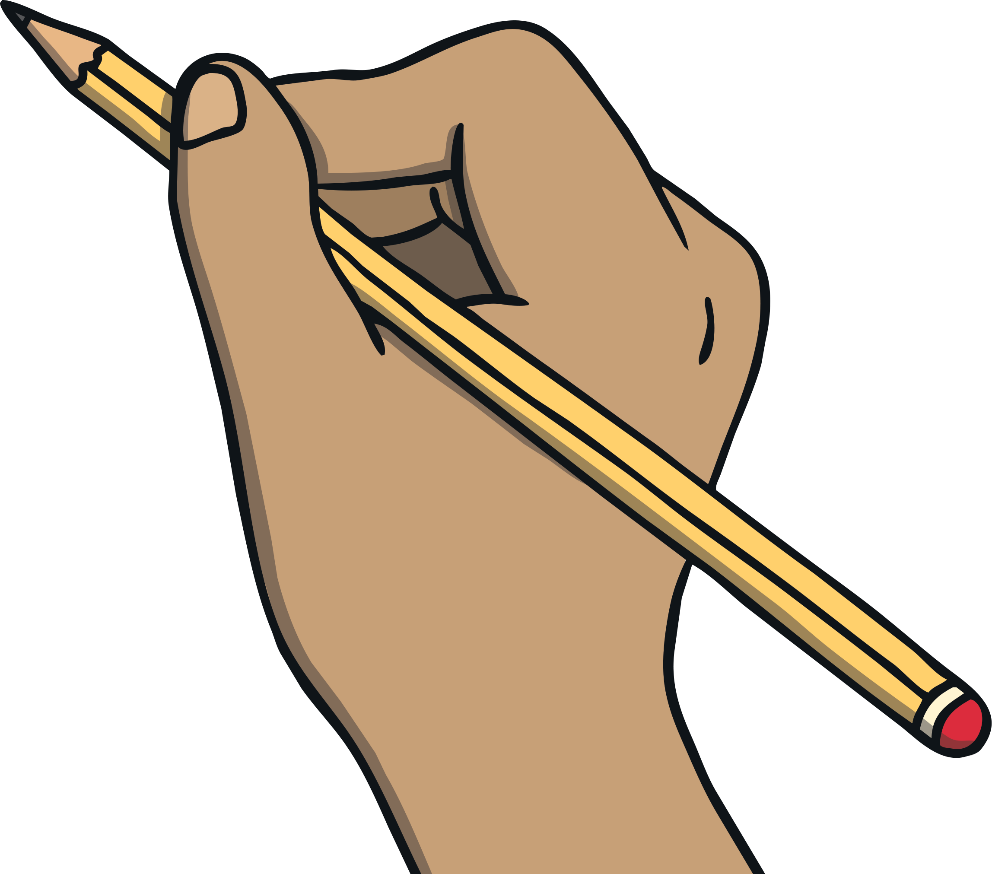 Your newspaper report should retell what happened on the day that everyone became invisible.
Story-Writing Prompt 12
Talk to the Animals
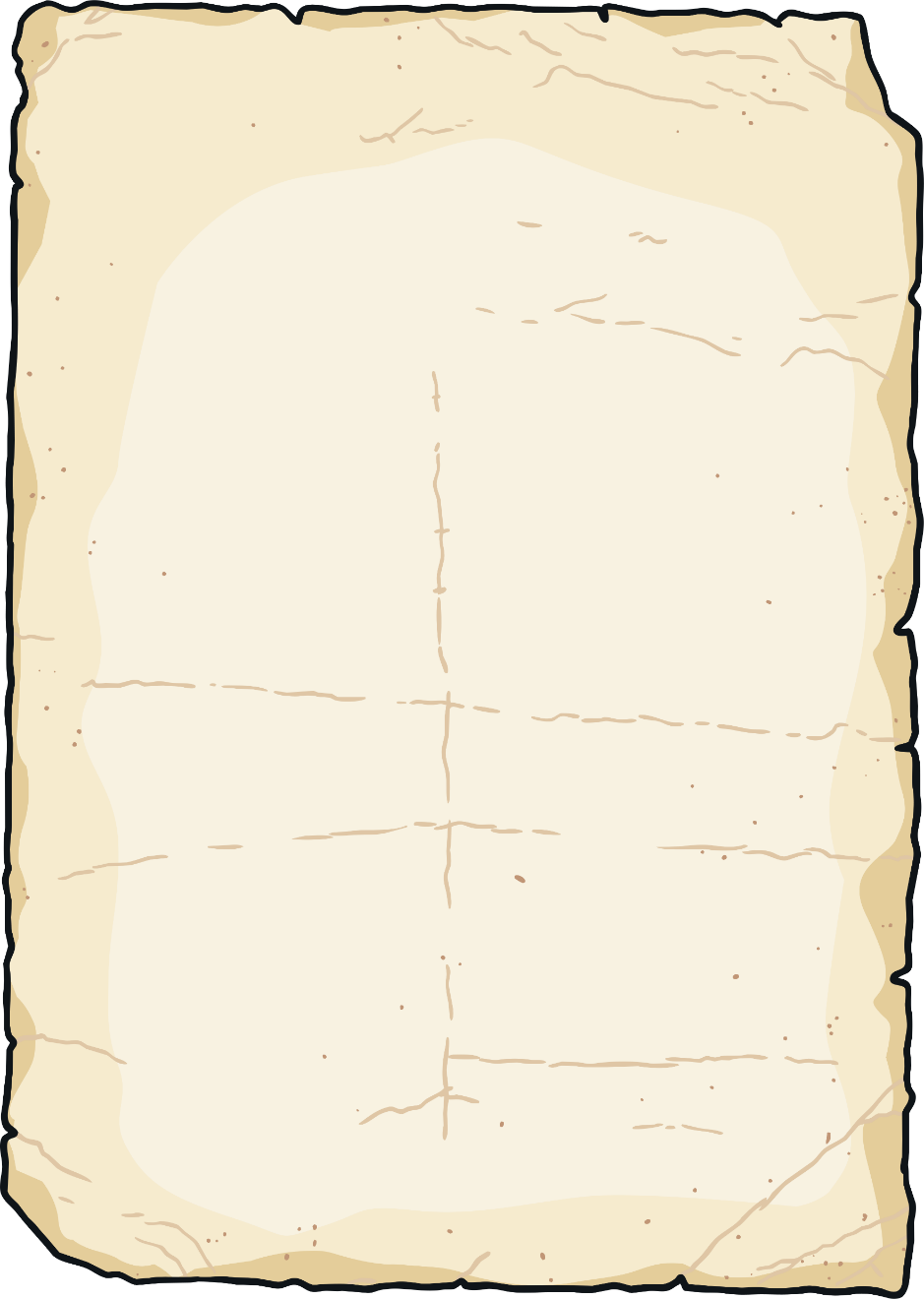 Next Step
Next
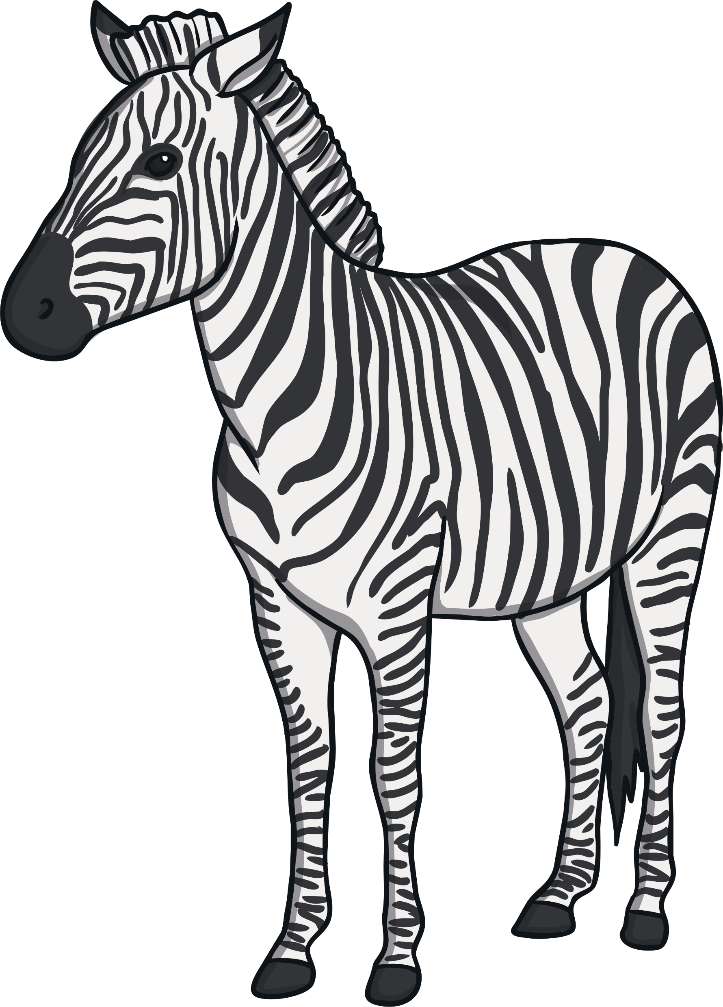 “Did you just speak?” Dan gasped.
“Of course I did!” replied the zebra.
Continue the story.
How is the zebra able to speak?
What else can the zebra do?
Story-Writing Prompt 13
Meerkat Rescue
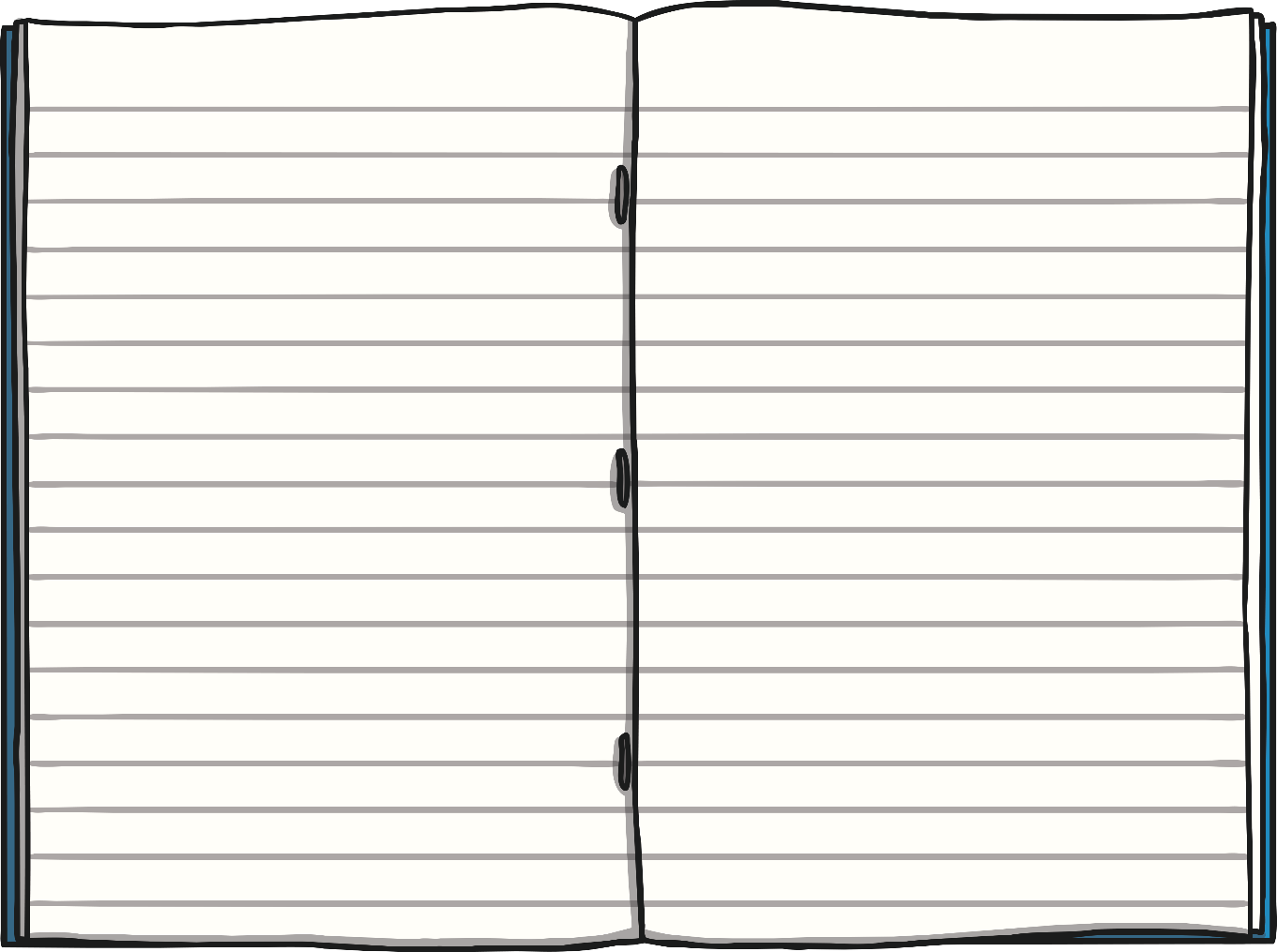 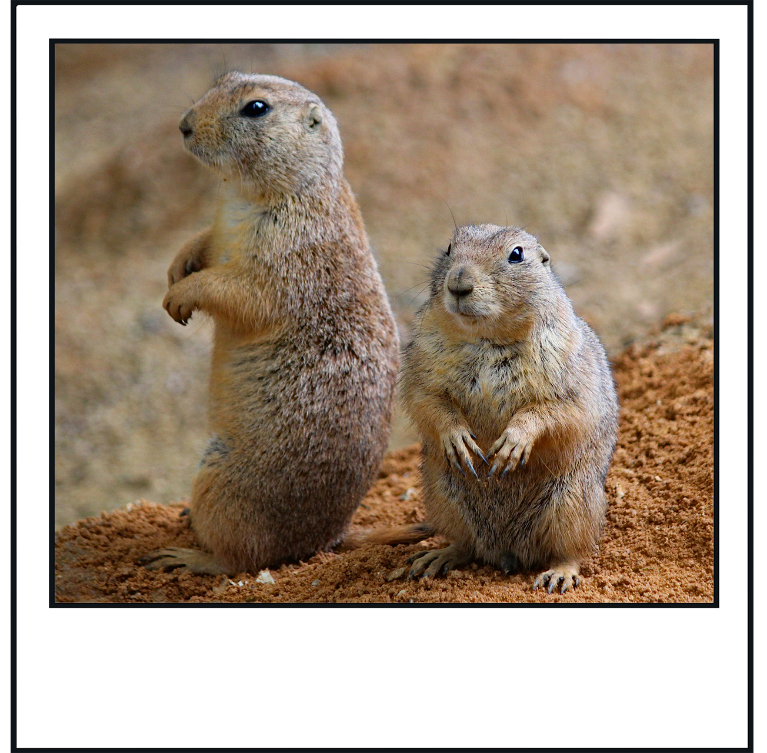 Use this picture to write
a story.
Show Picture
Next
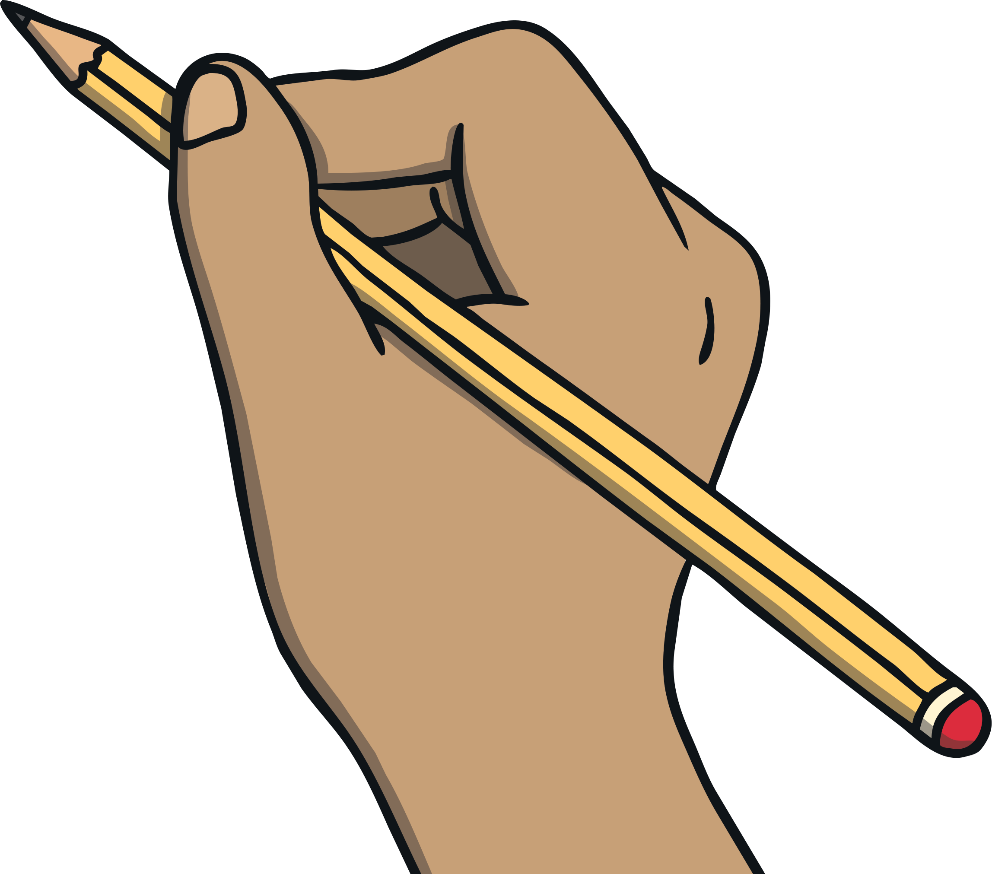 Your story must include a resolution that involves a monkey.
Story-Writing Prompt 14
Write a Biography
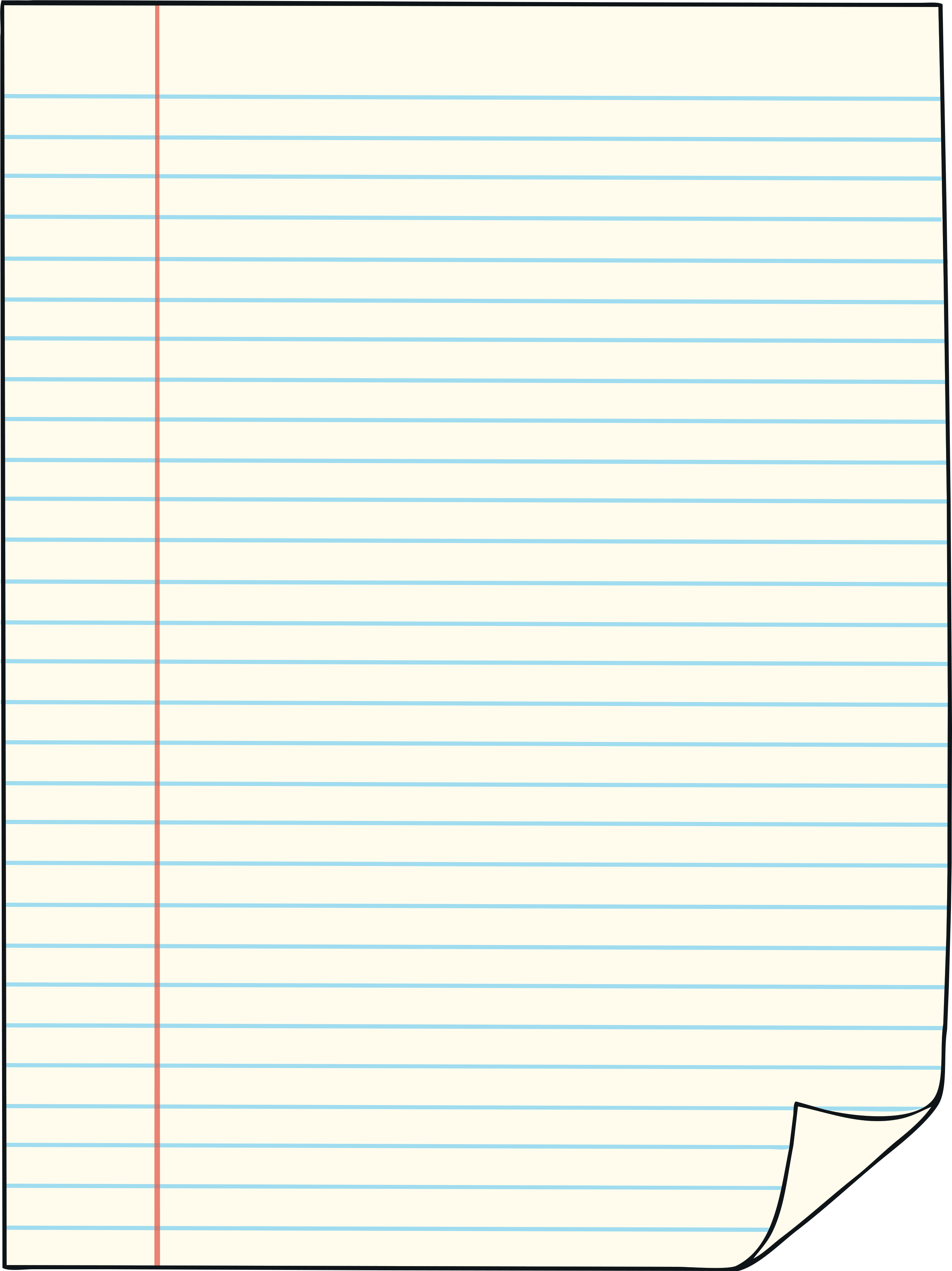 Think about a person that you look up to.
It can be someone you know or someone
famous.
Next
Write a biography about their life.
Remember to present the biography in an
interesting way.
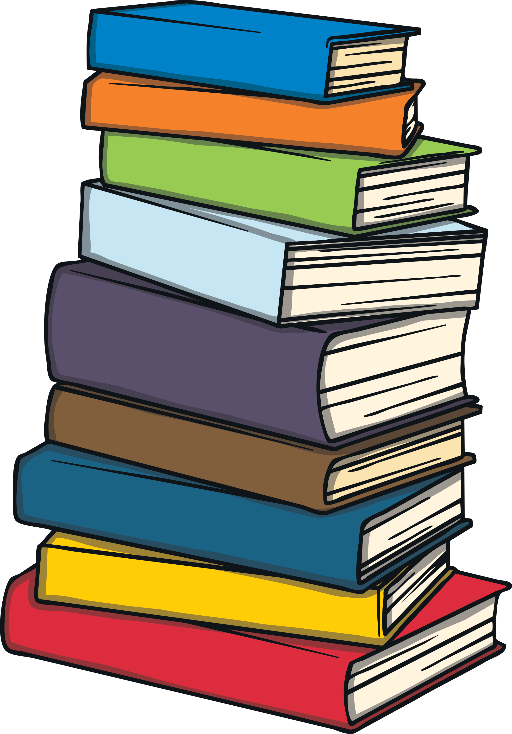 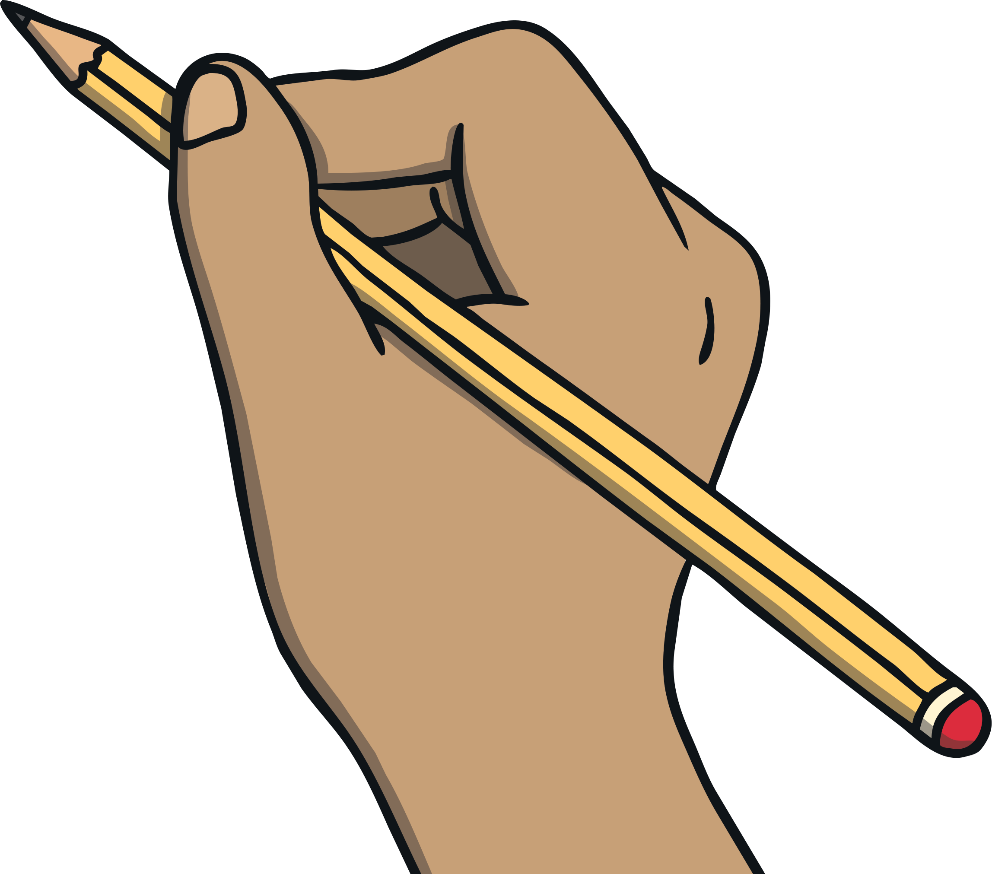 Story-Writing Prompt 15
Fun in the Sun
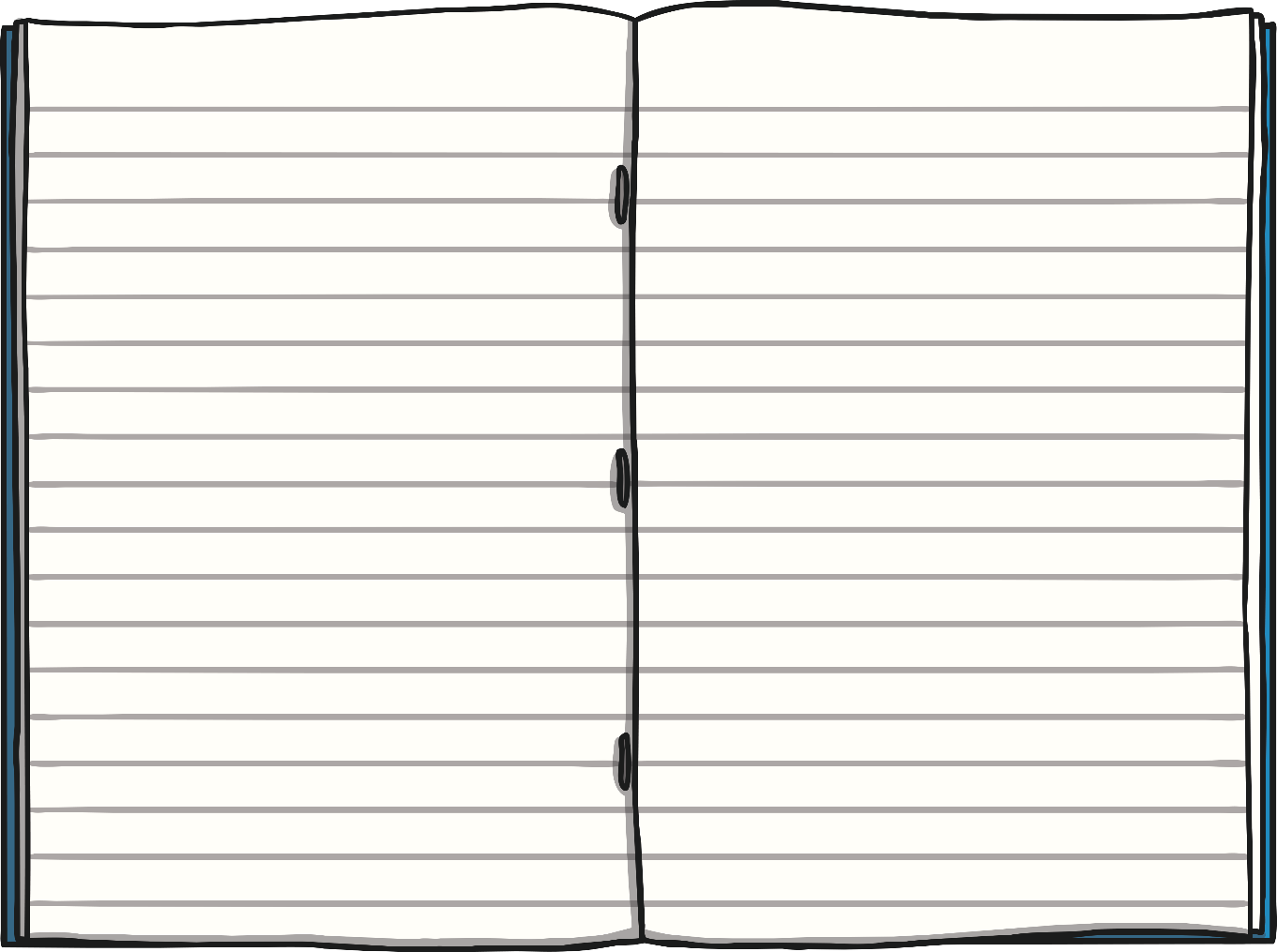 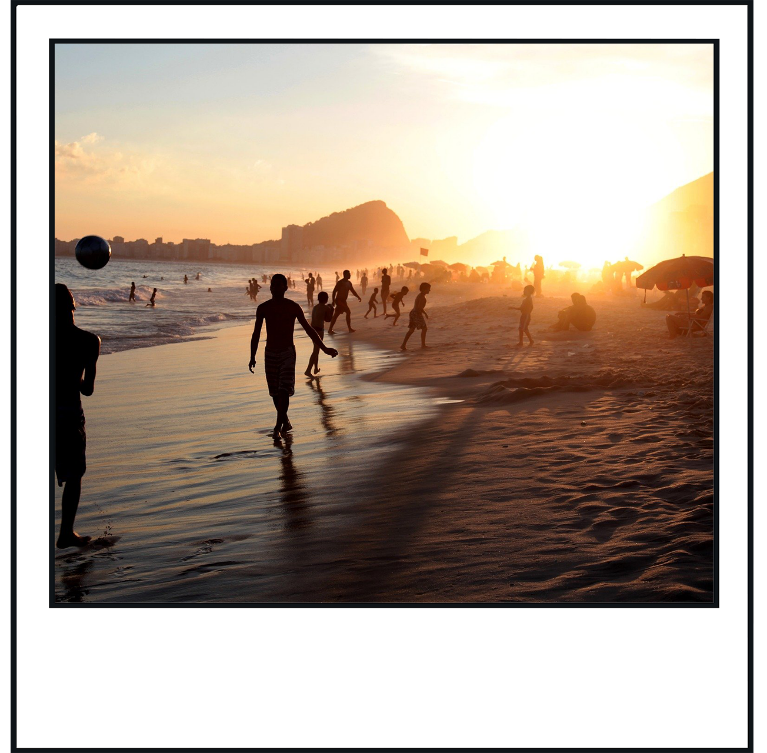 Use this picture to write
a poem.
Show Picture
Next
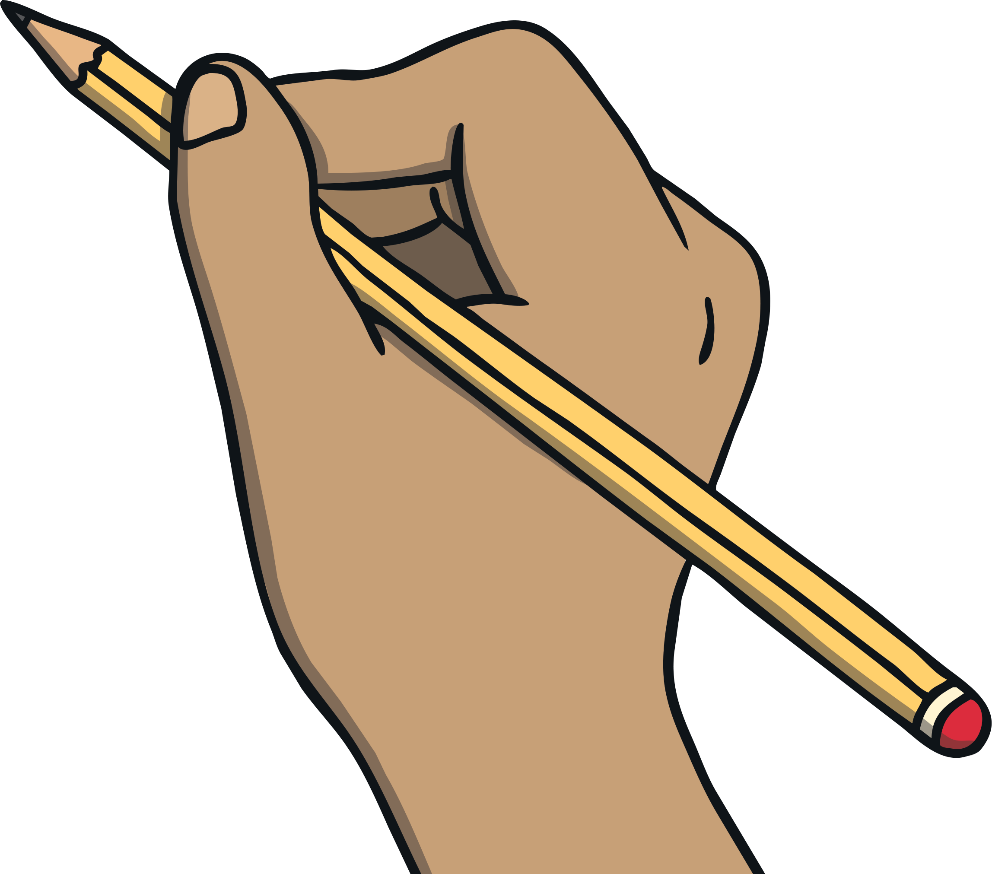 Your poem should rhyme.
Story-Writing Prompt 16
The Mysterious Door
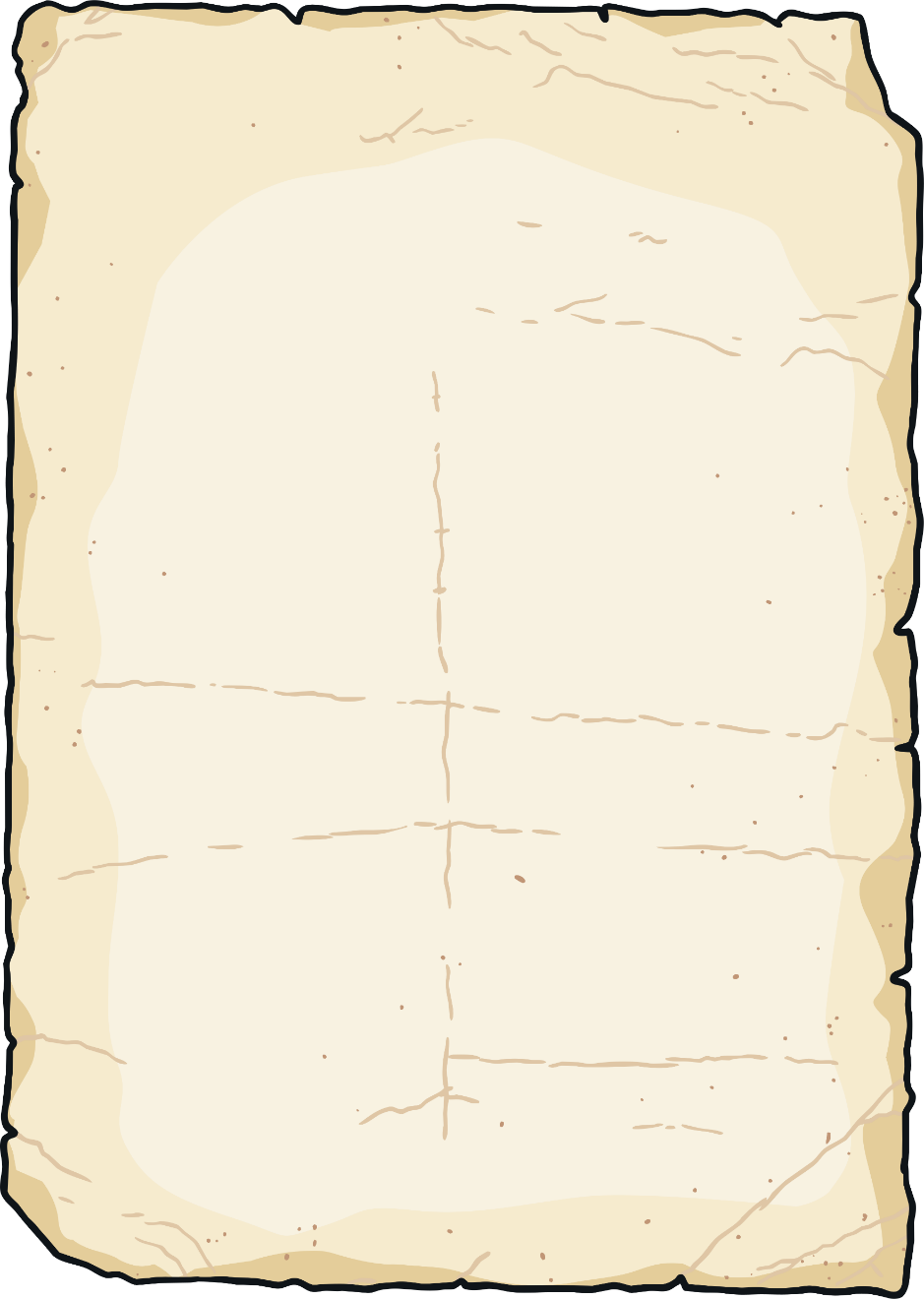 The door was unlike anything I’d seen before.
A strange, red glow shone through the cracks
Next Step
Next
around it.
Suddenly, the handle began to move.
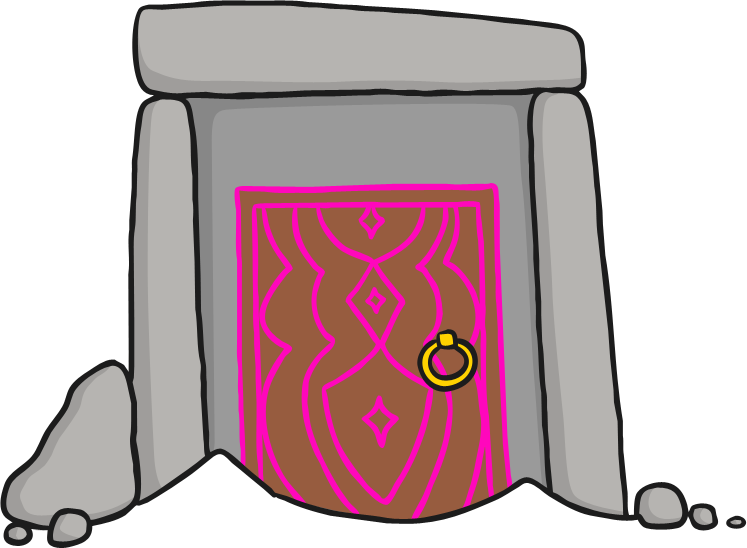 Continue the story.
What was causing the red glow?
Who was moving the handle?
Story-Writing Prompt 17
Tell Me How
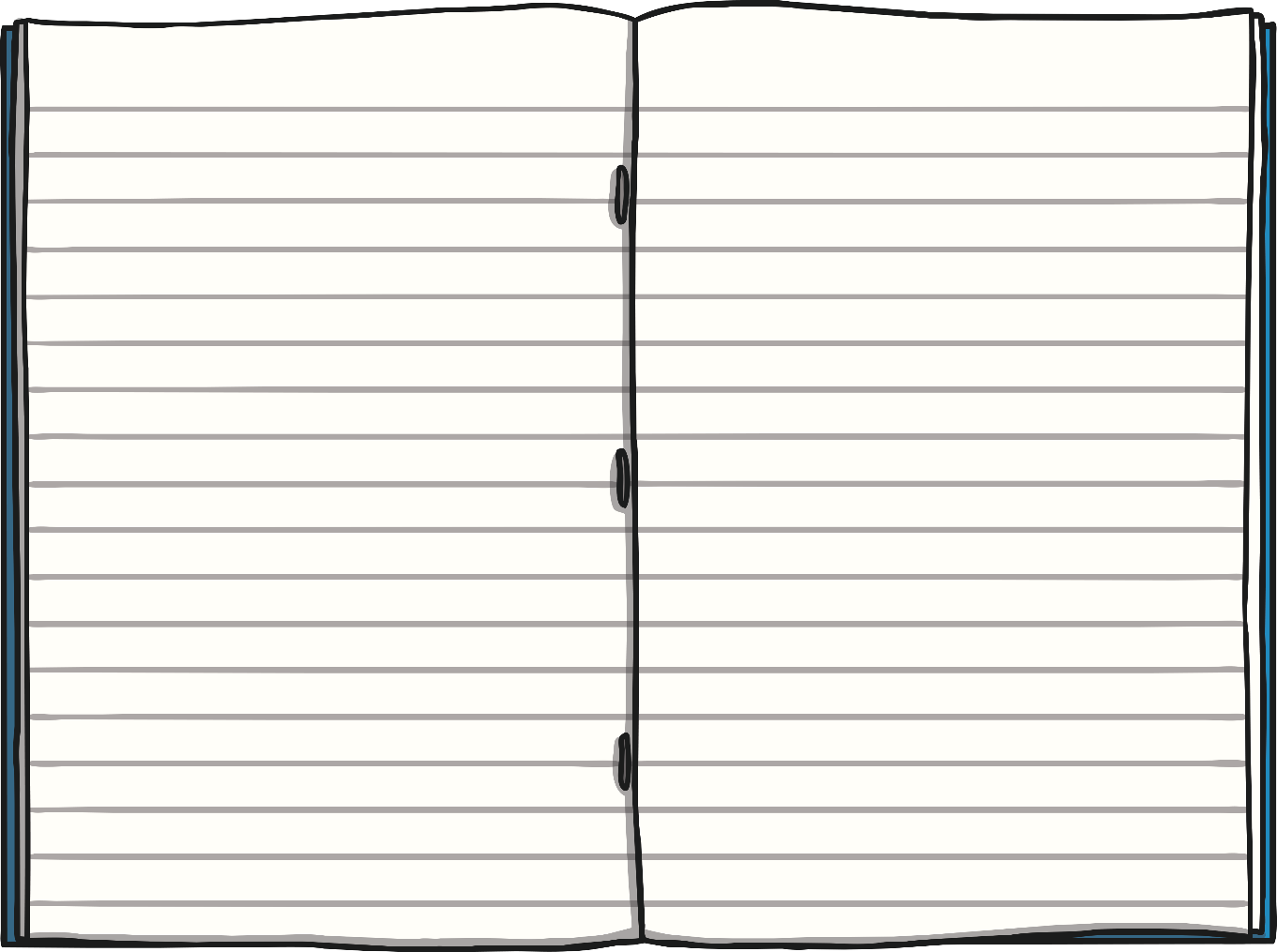 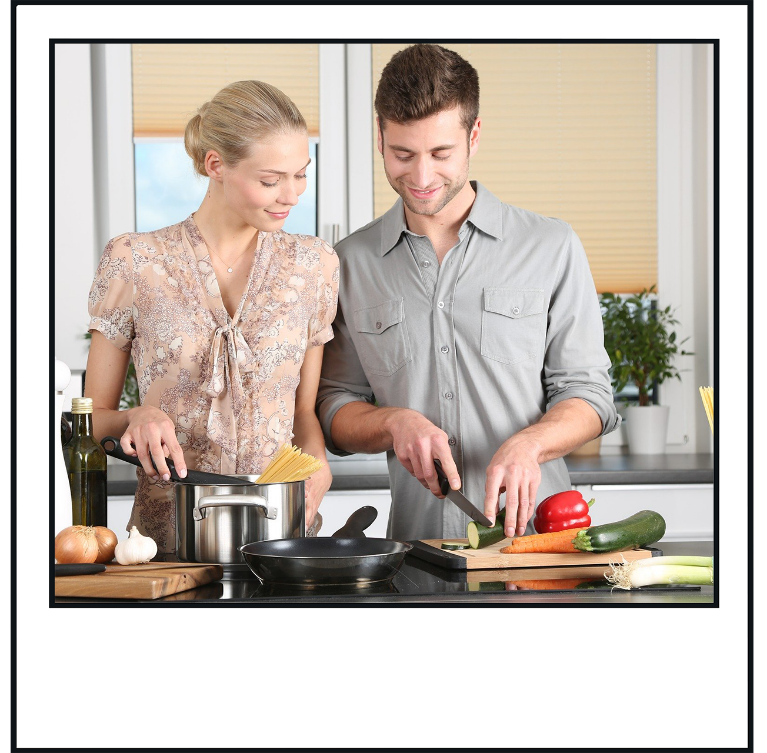 Use this picture to write
a set of instructions.
Show Picture
Next
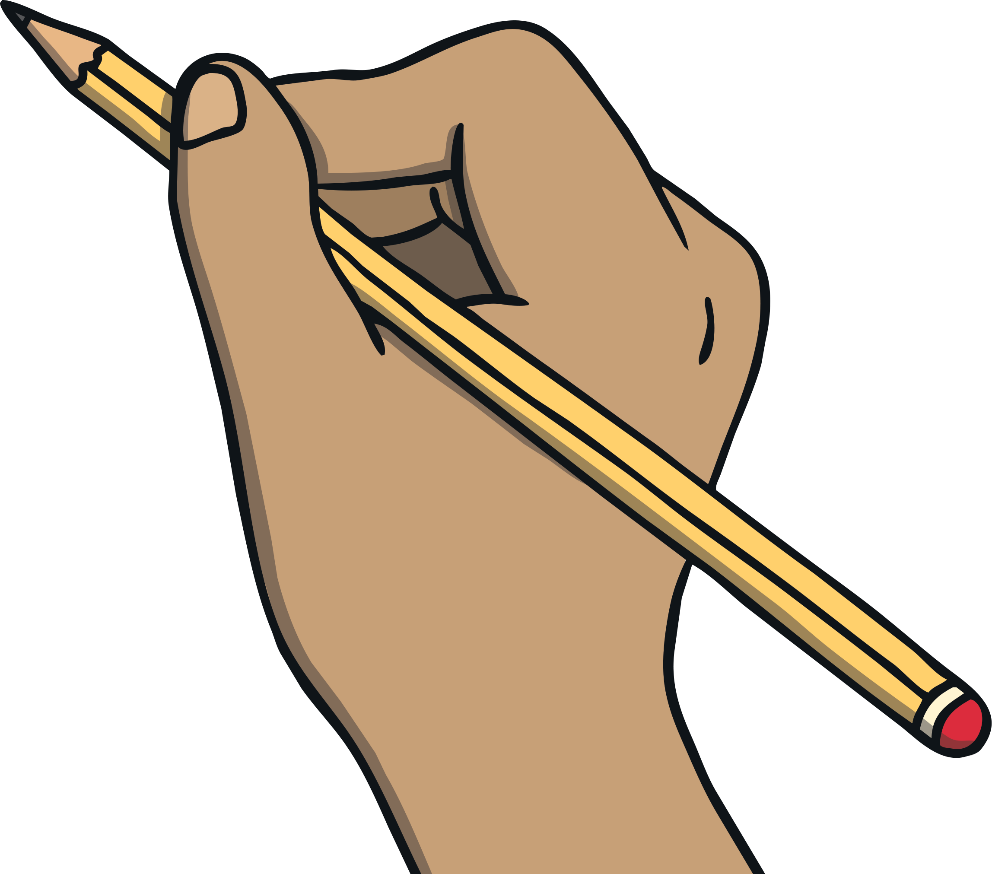 Your instructions should explain to an alien how to make your favourite meal.
Story-Writing Prompt 18
Persuade Me
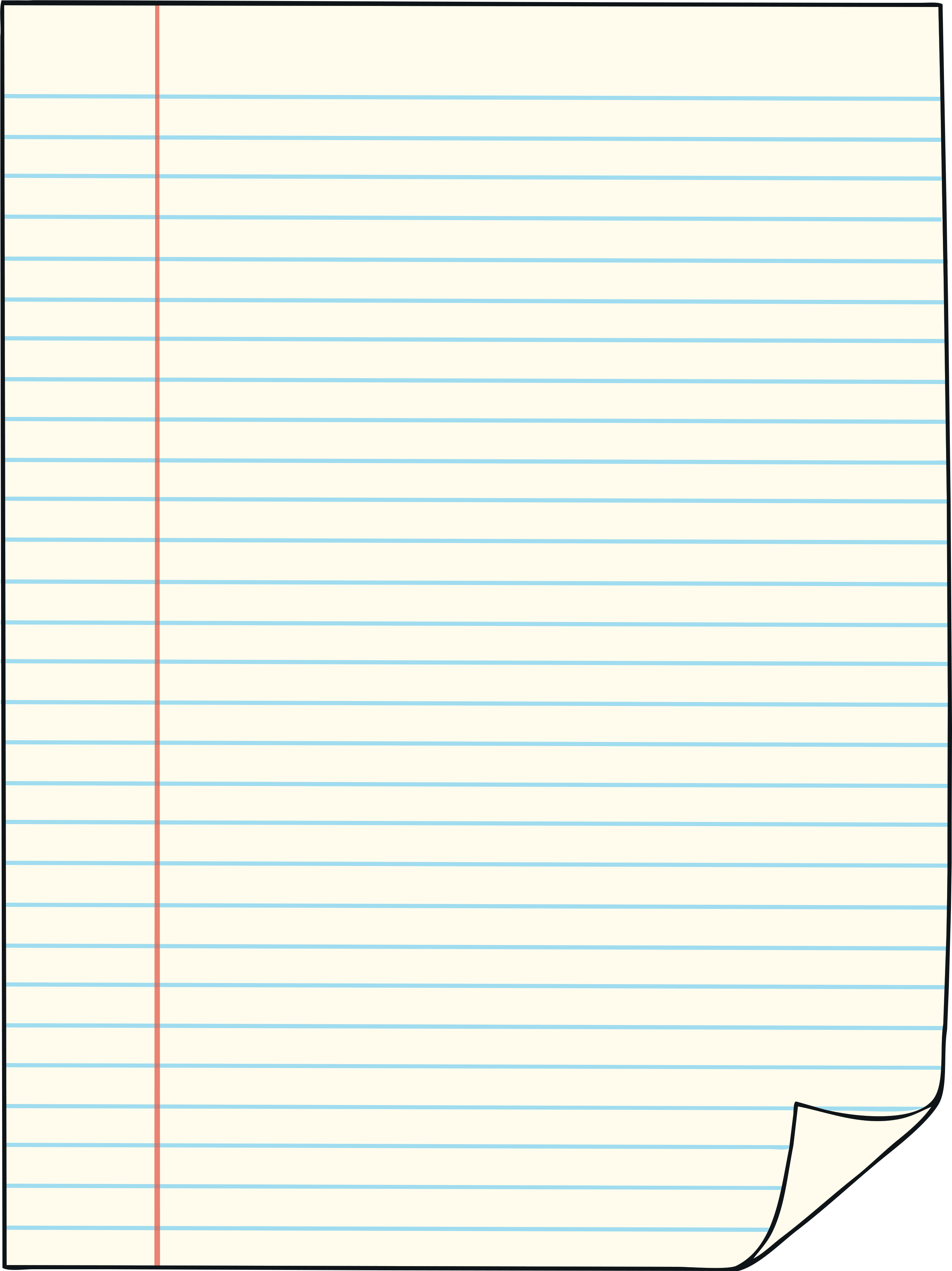 Invent a new gadget that would be helpful
to have at home.
Write an advert that persuades someone else
Next
to buy it.
Remember to make your gadget seem really
exciting.
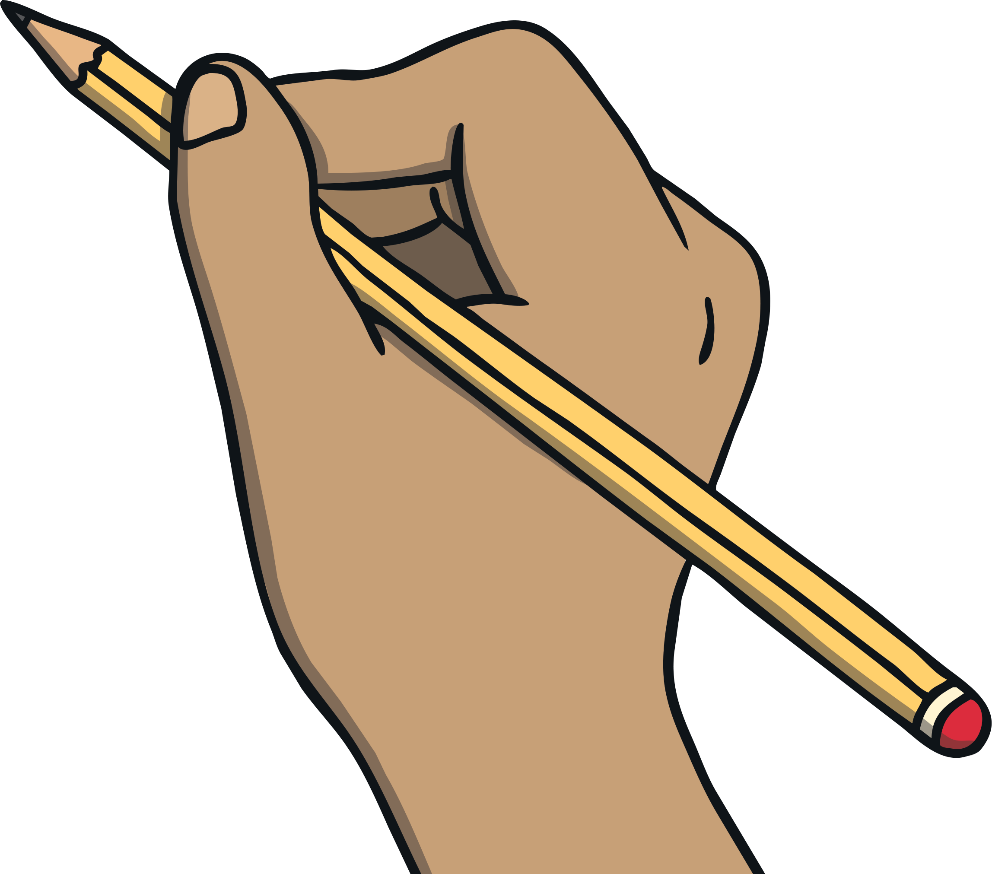 Story-Writing Prompt 19
Mystery Manor
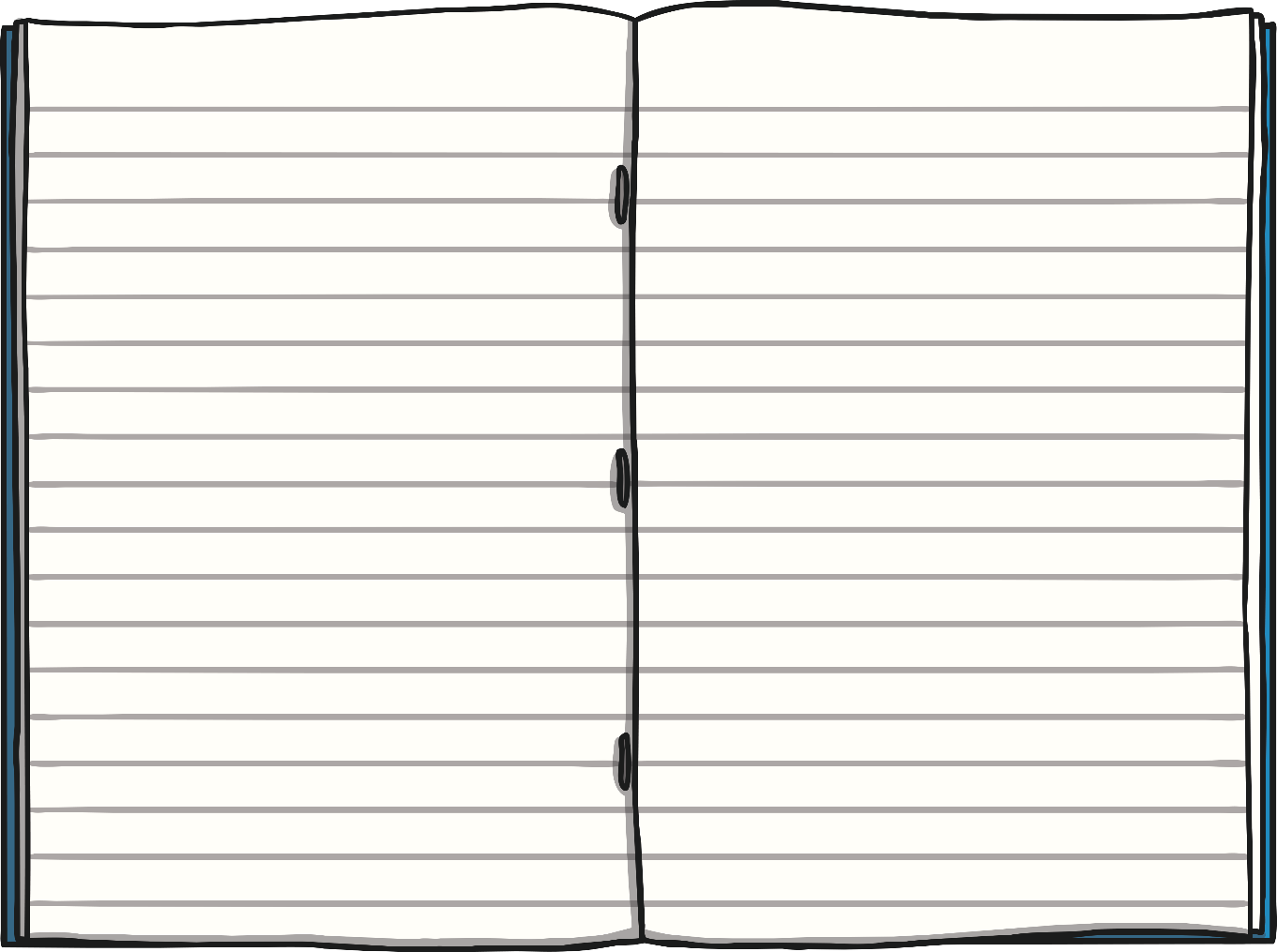 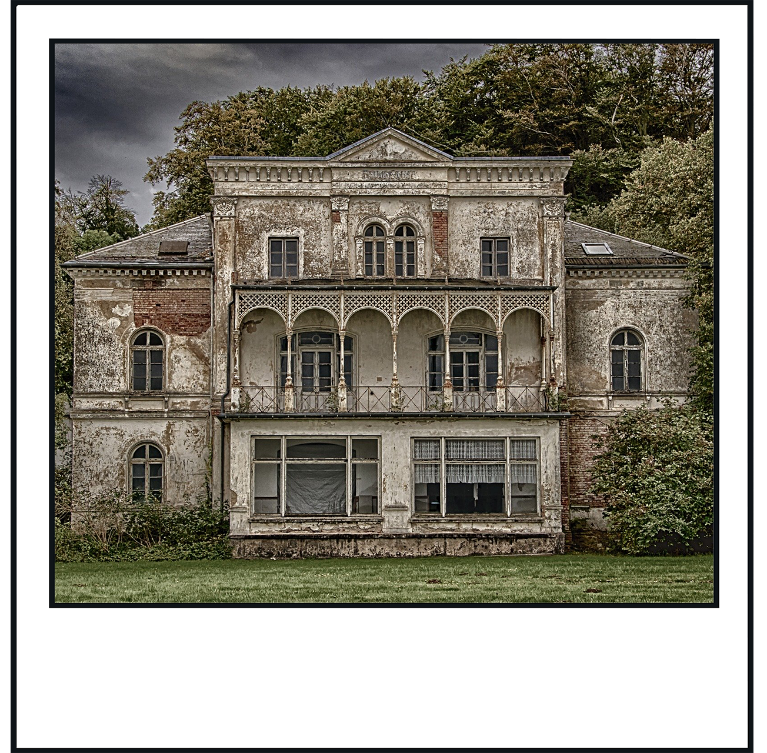 Use this picture to write
a story.
Show Picture
Next
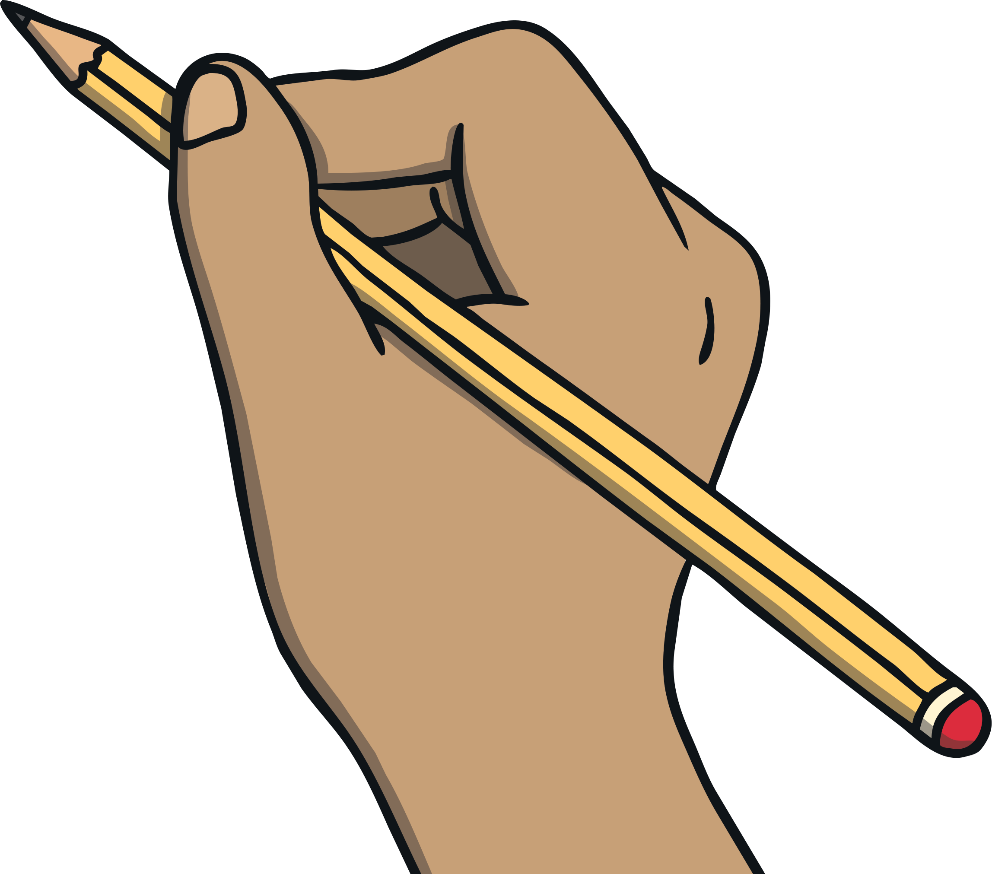 Your story must explain why nobody lives in the house anymore.
Story-Writing Prompt 20
My New Pet
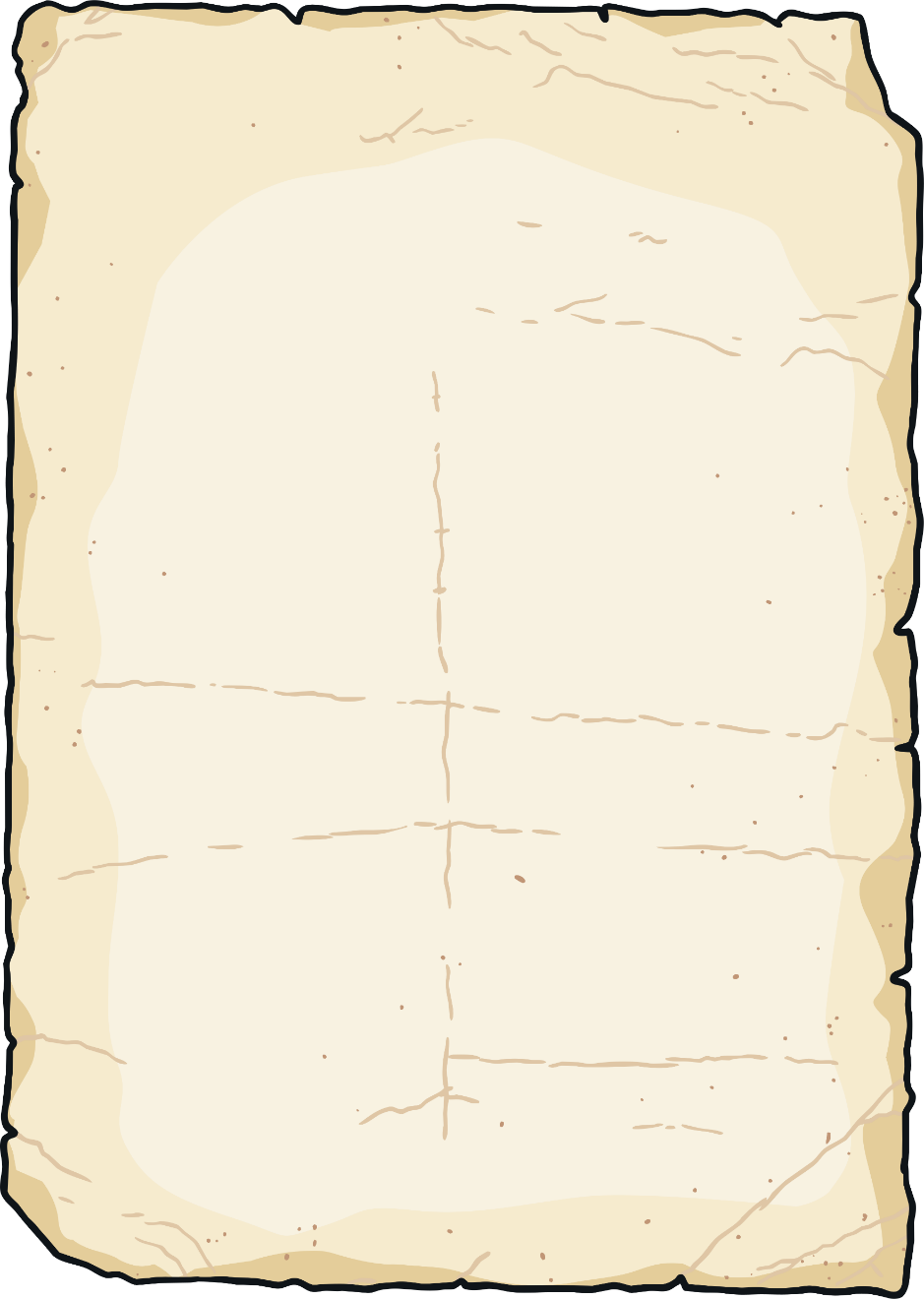 I’m keeping a secret. I have a new pet.
I can’t tell anyone about it because my new
Next Step
Next
pet is not an ordinary pet. My new pet is…
Continue the story.
What is your new pet?
What will you and your new pet do together?
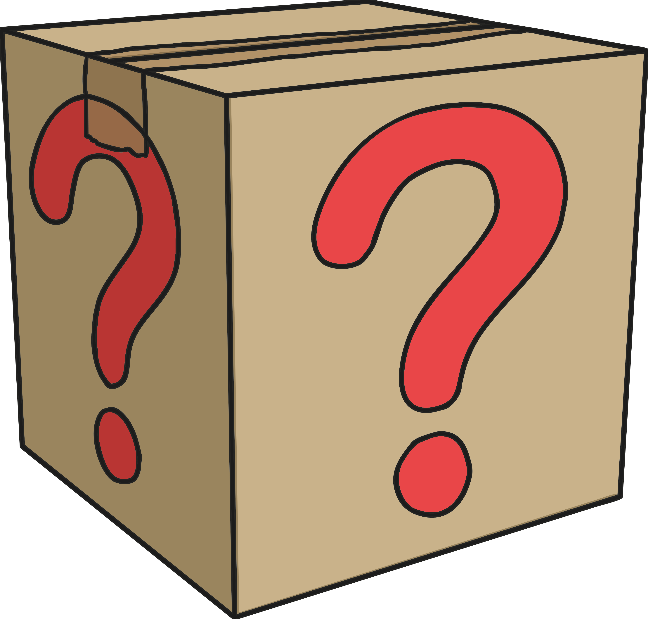